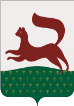 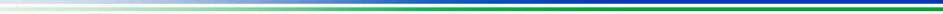 ПРОЕКТ ПЛАНИРОВКИ И ПРОЕКТ МЕЖЕВАНИЯ ТЕРРИТОРИИ КВАРТАЛА, ОГРАНИЧЕННОГО ПРОСПЕКТОМ ОКТЯБРЯ, УЛИЦЕЙ РОССИЙСКАЯ, РОССИЙСКИМ ПЕРЕУЛКОМ И МЕСТНЫМ ПРОЕЗДОМ В ОКТЯБРЬСКОМ РАЙОНЕ ГОРОДСКОГО ОКРУГА ГОРОД УФА РЕСПУБЛИКИ БАШКОРТОСТАН
Краткая пояснительная записка
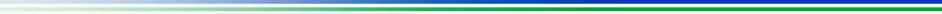 2
Схема расположения элемента планировочной структуры
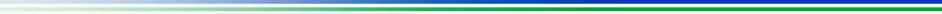 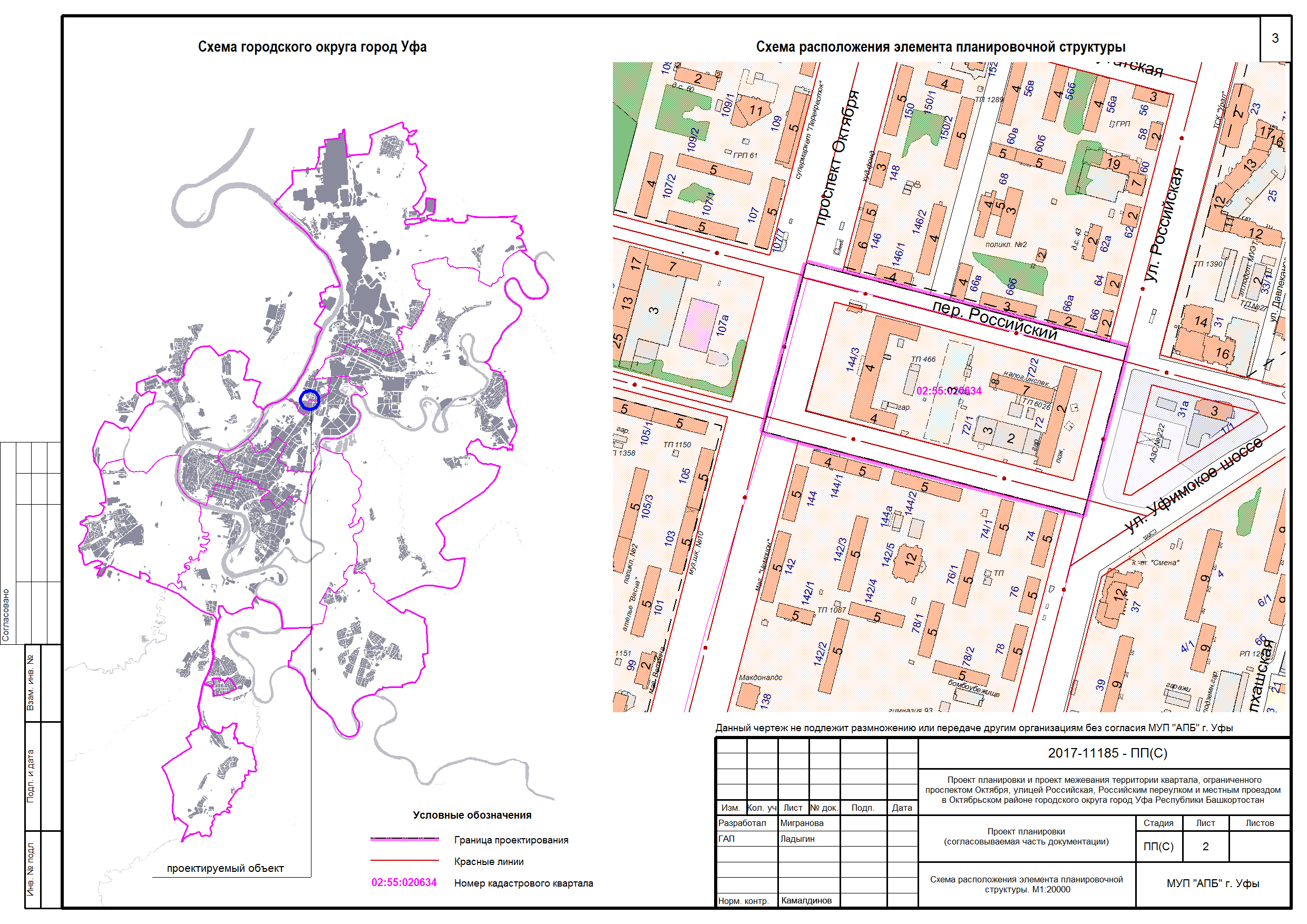 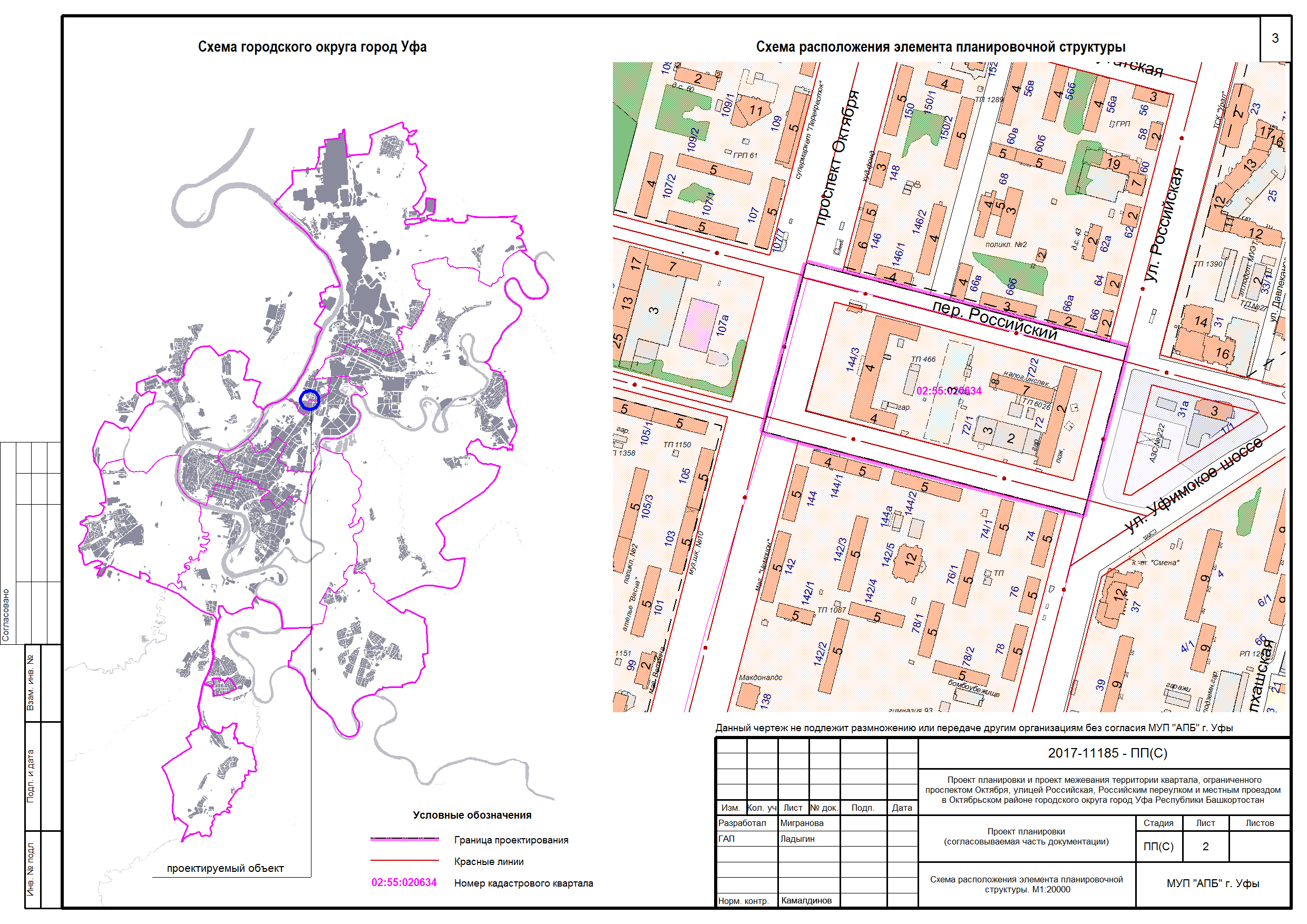 3
Схема современного использования. 
(схема совмещения листов)
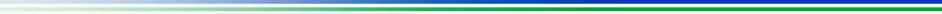 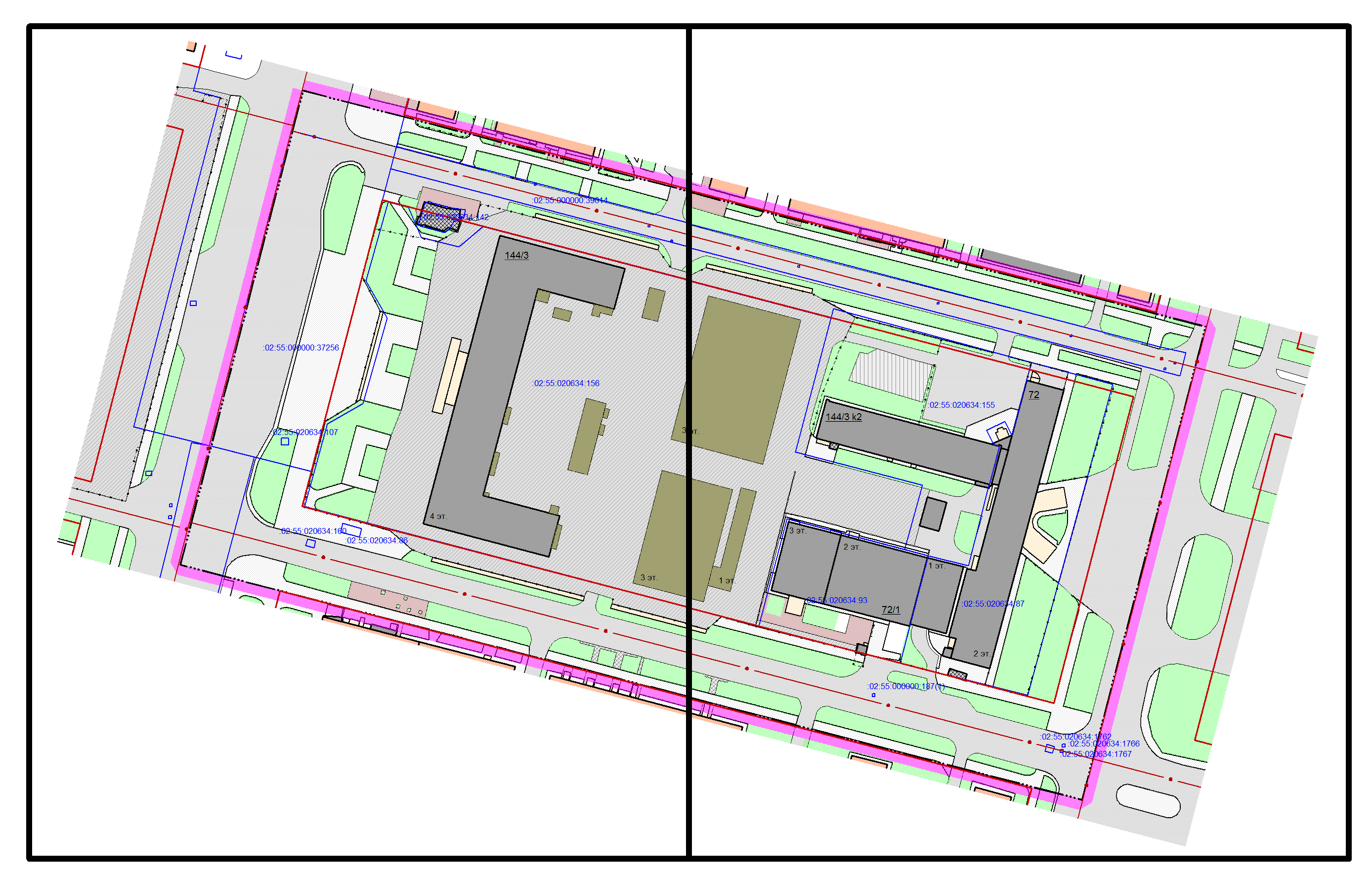 Лист 1
Лист 2
4
Схема современного использования. 
Схема границ зон с особыми условиями использования территорий.
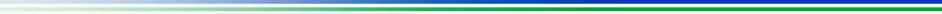 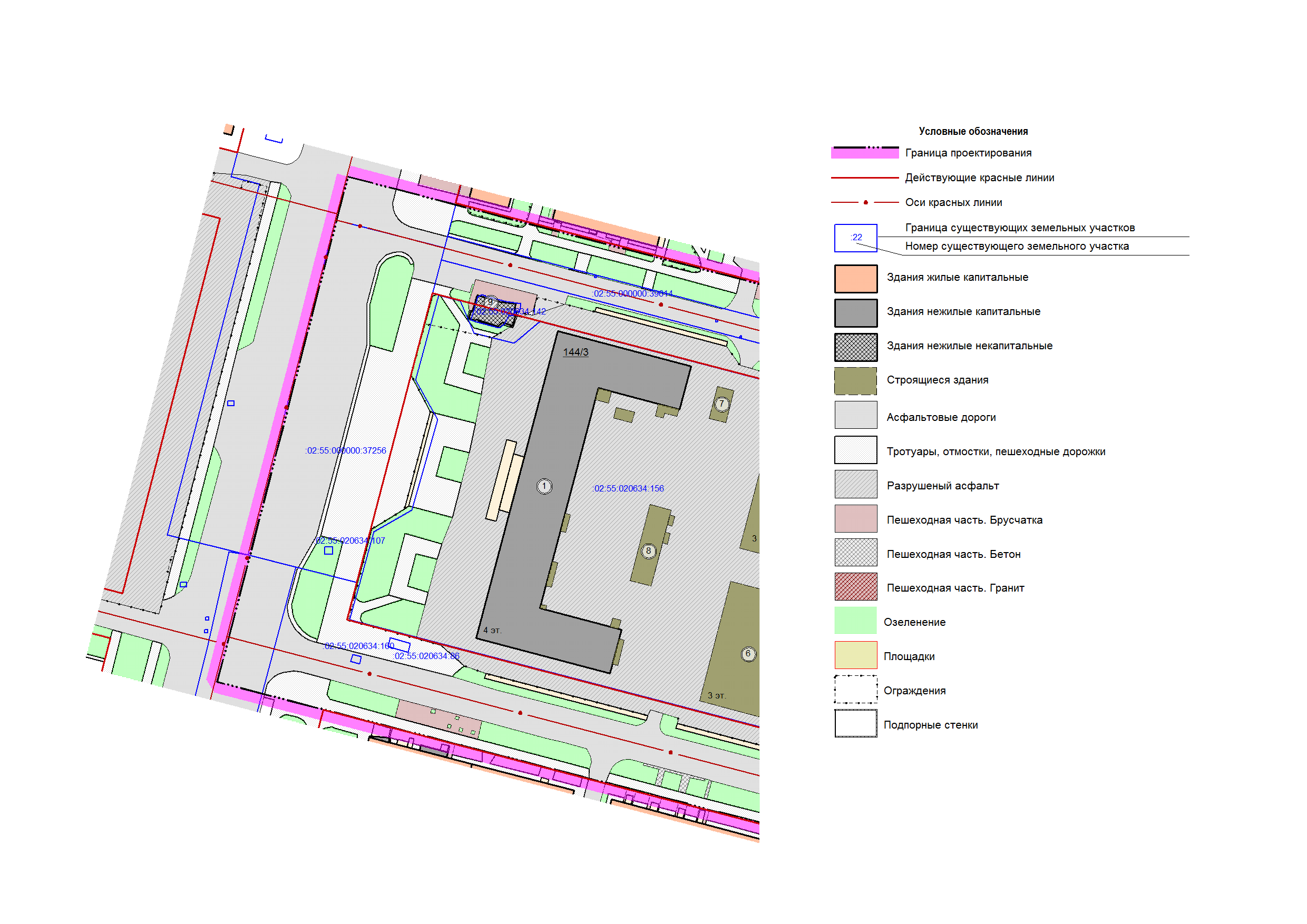 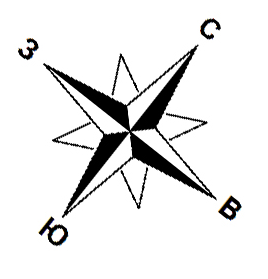 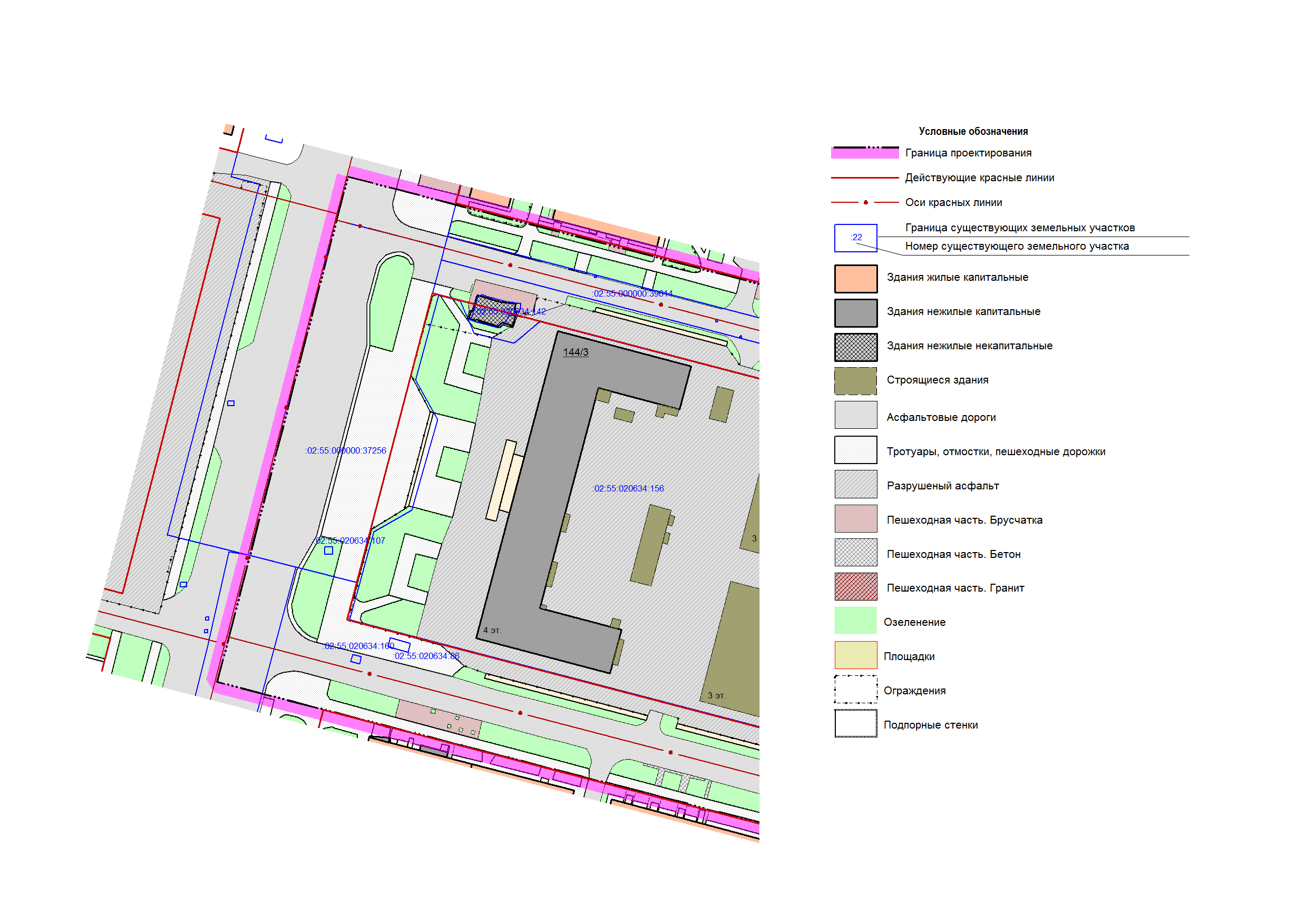 Совмещение листов
Лист 1
Лист 2
5
М 1:1000
Схема современного использования. 
Схема границ зон с особыми условиями использования территорий.
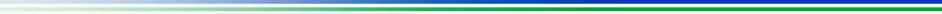 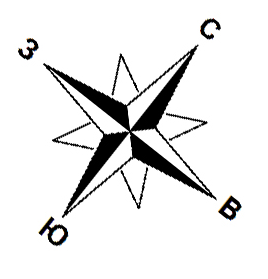 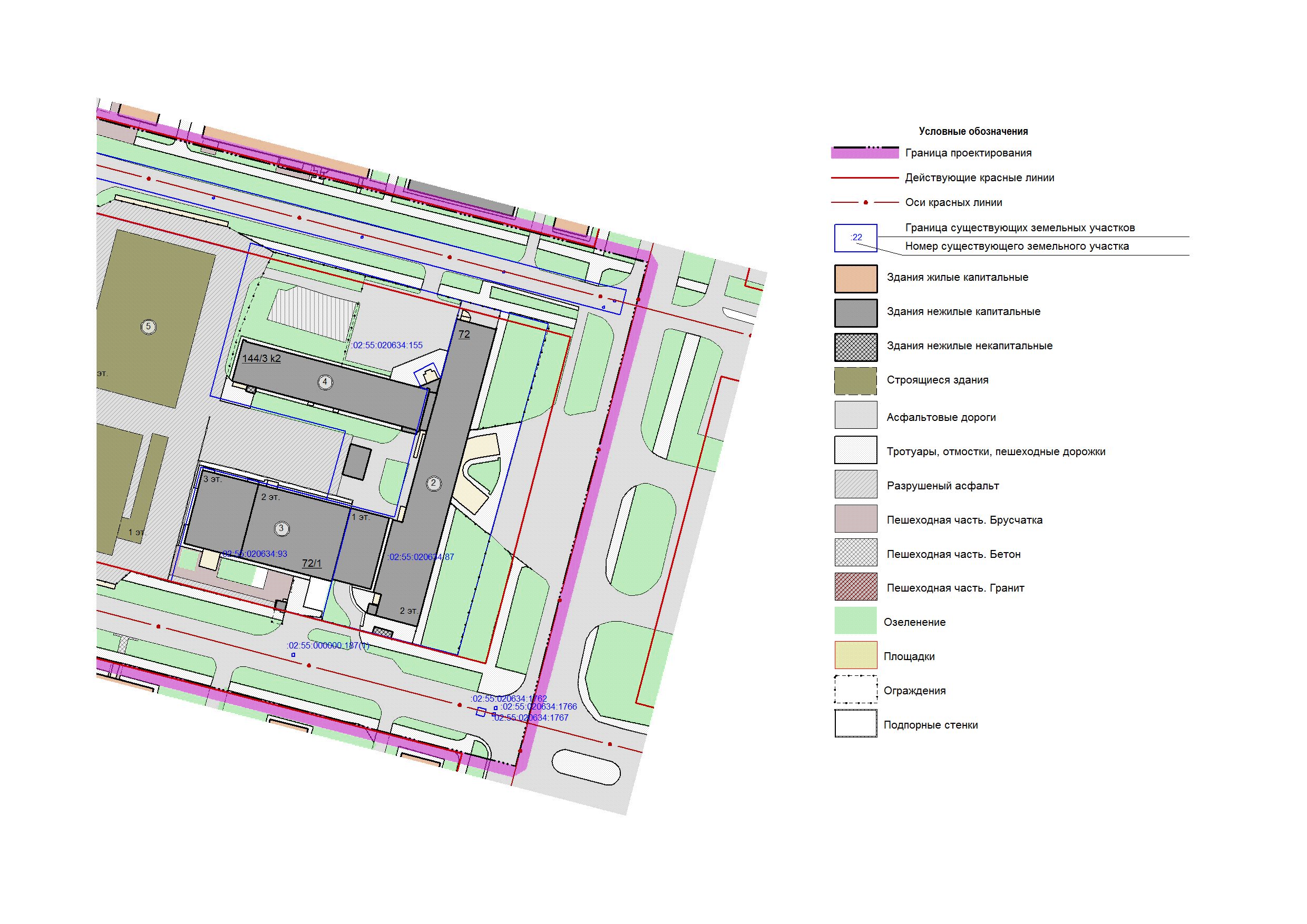 Совмещение листов
Лист 1
Лист 2
6
М 1:1000
Ведомость существующих зданий и сооружений
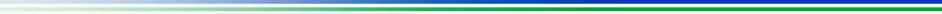 7
Схема границ зон планируемого размещения объектов капитального строительства 
(схема совмещения листов)
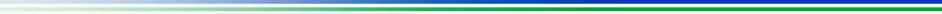 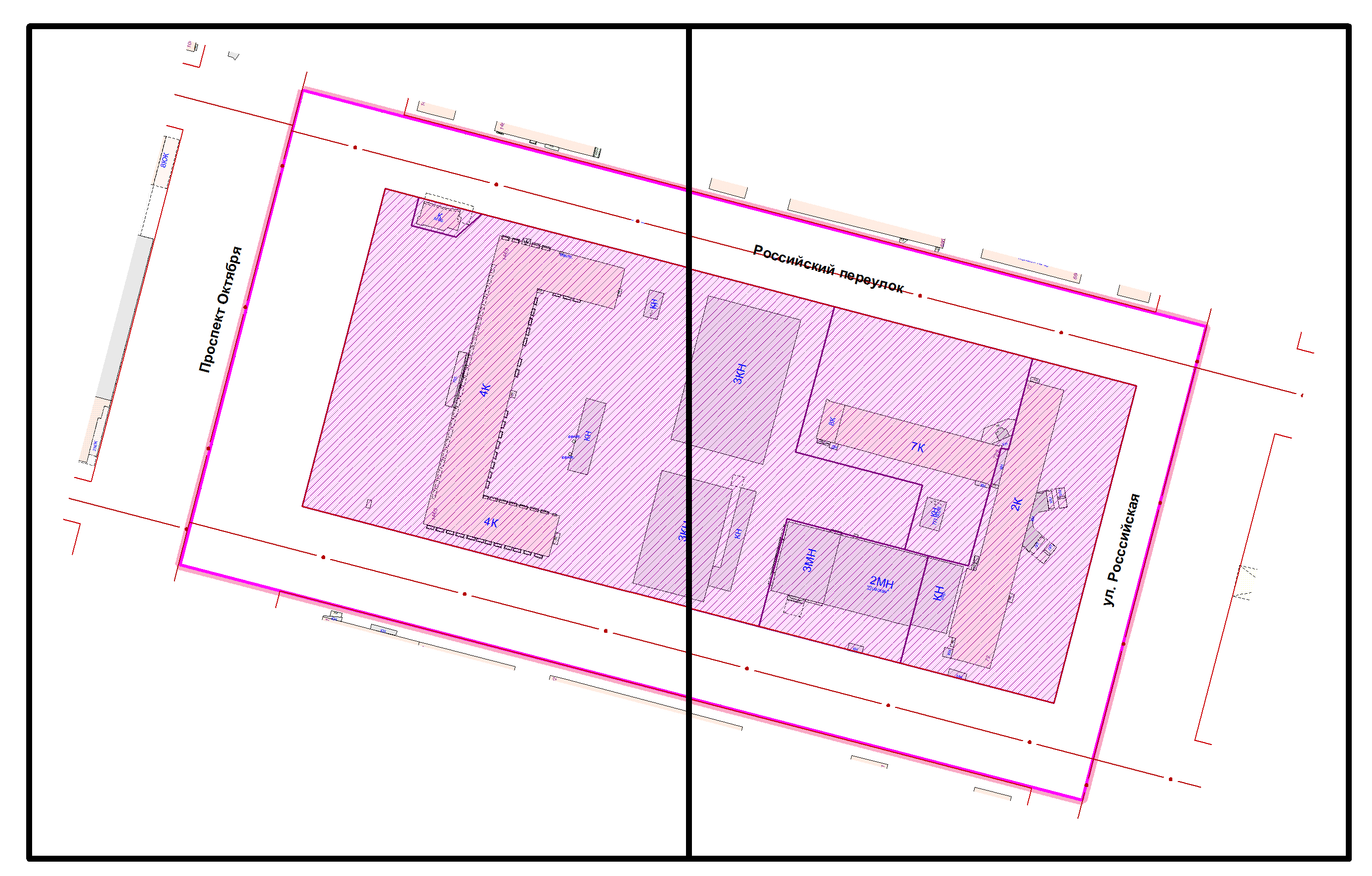 Лист 2
Лист 1
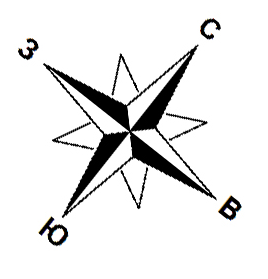 8
Схема границ зон планируемого размещения объектов капитального строительства
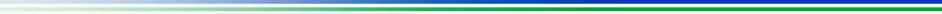 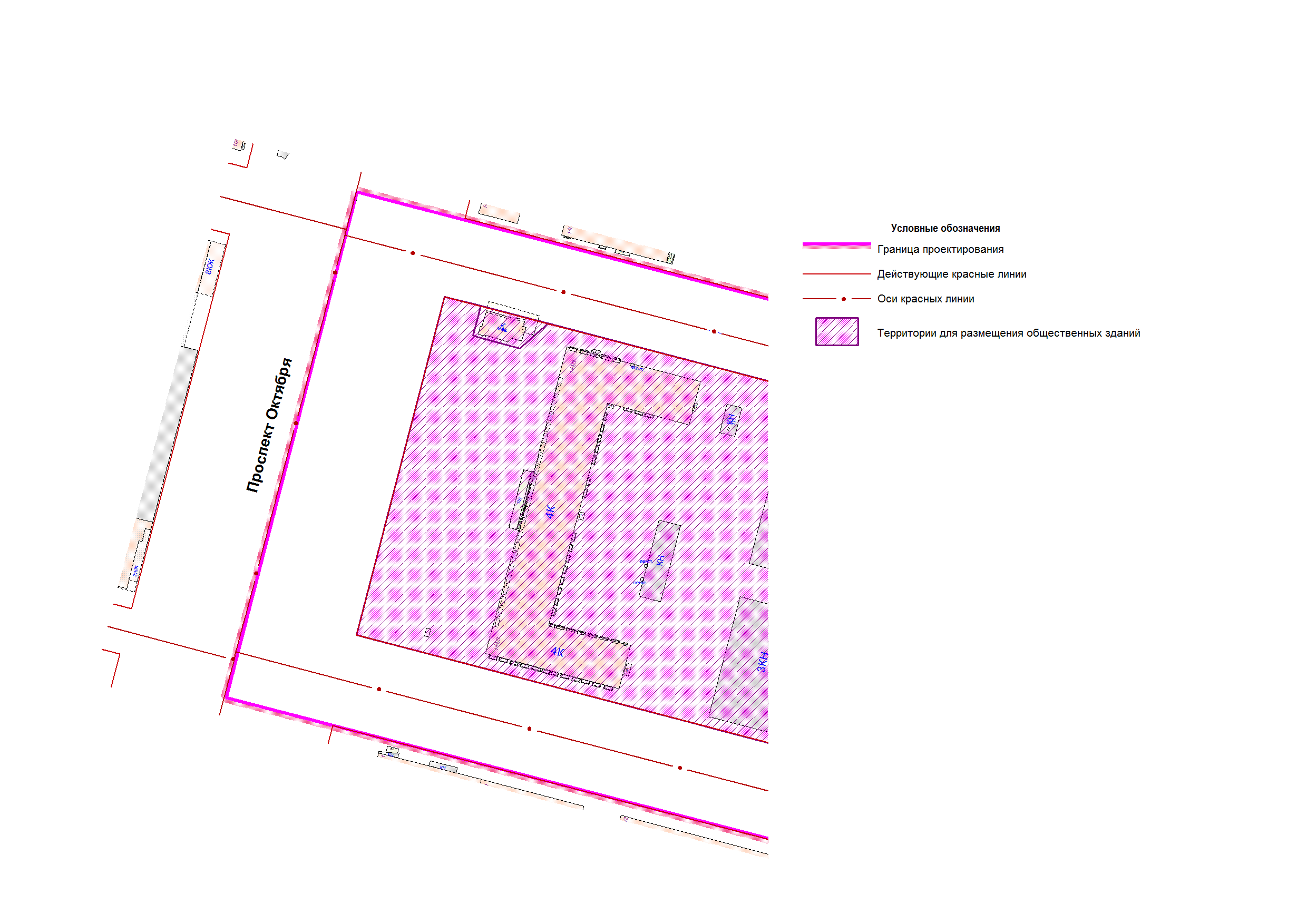 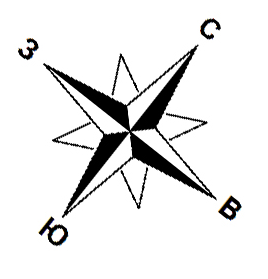 Совмещение листов
Лист 1
Лист 2
9
М 1:1000
Схема границ зон планируемого размещения объектов капитального строительства
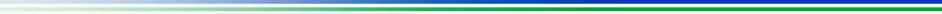 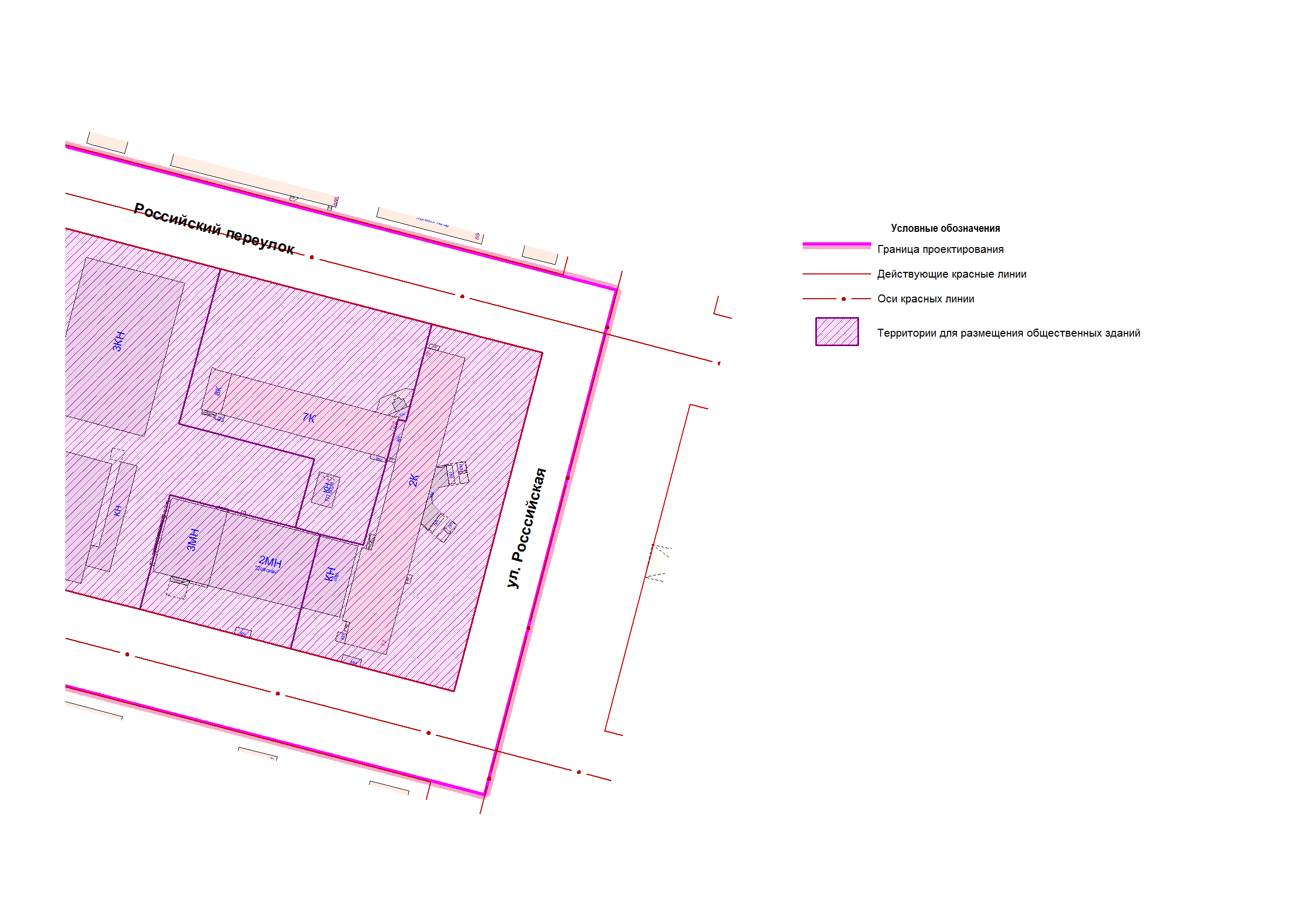 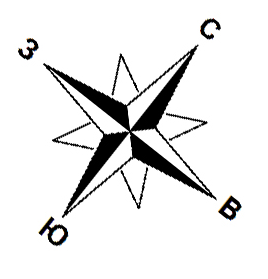 Совмещение листов
Лист 1
Лист 2
10
М 1:1000
Схема планировочной организации территории
(схема совмещения листов)
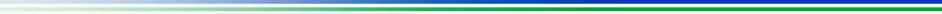 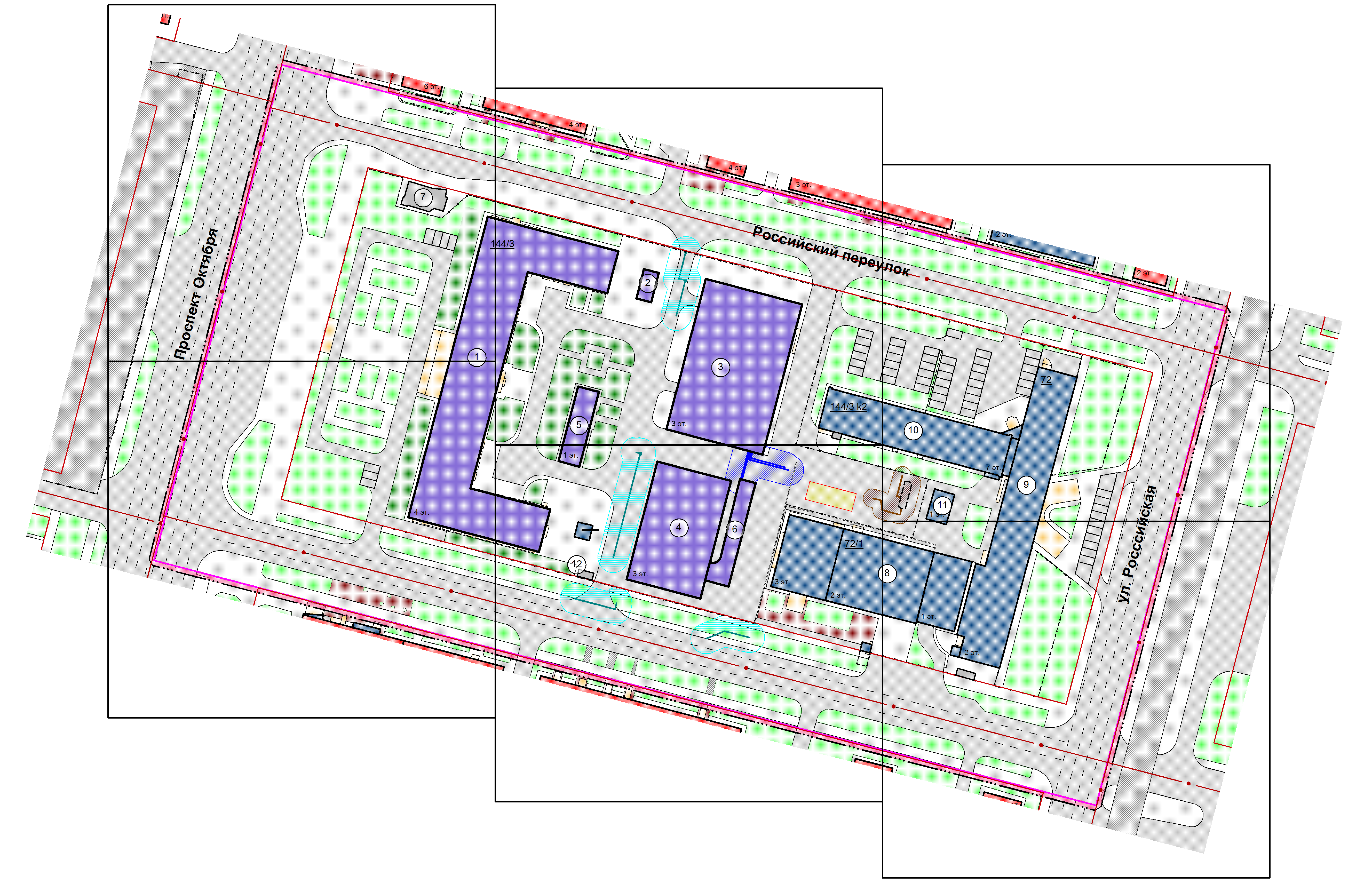 Лист 1
Лист 3
Лист 5
13
14
Лист 2
Лист 4
Лист 6
11
Схема планировочной организации территории
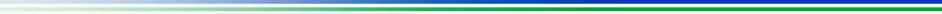 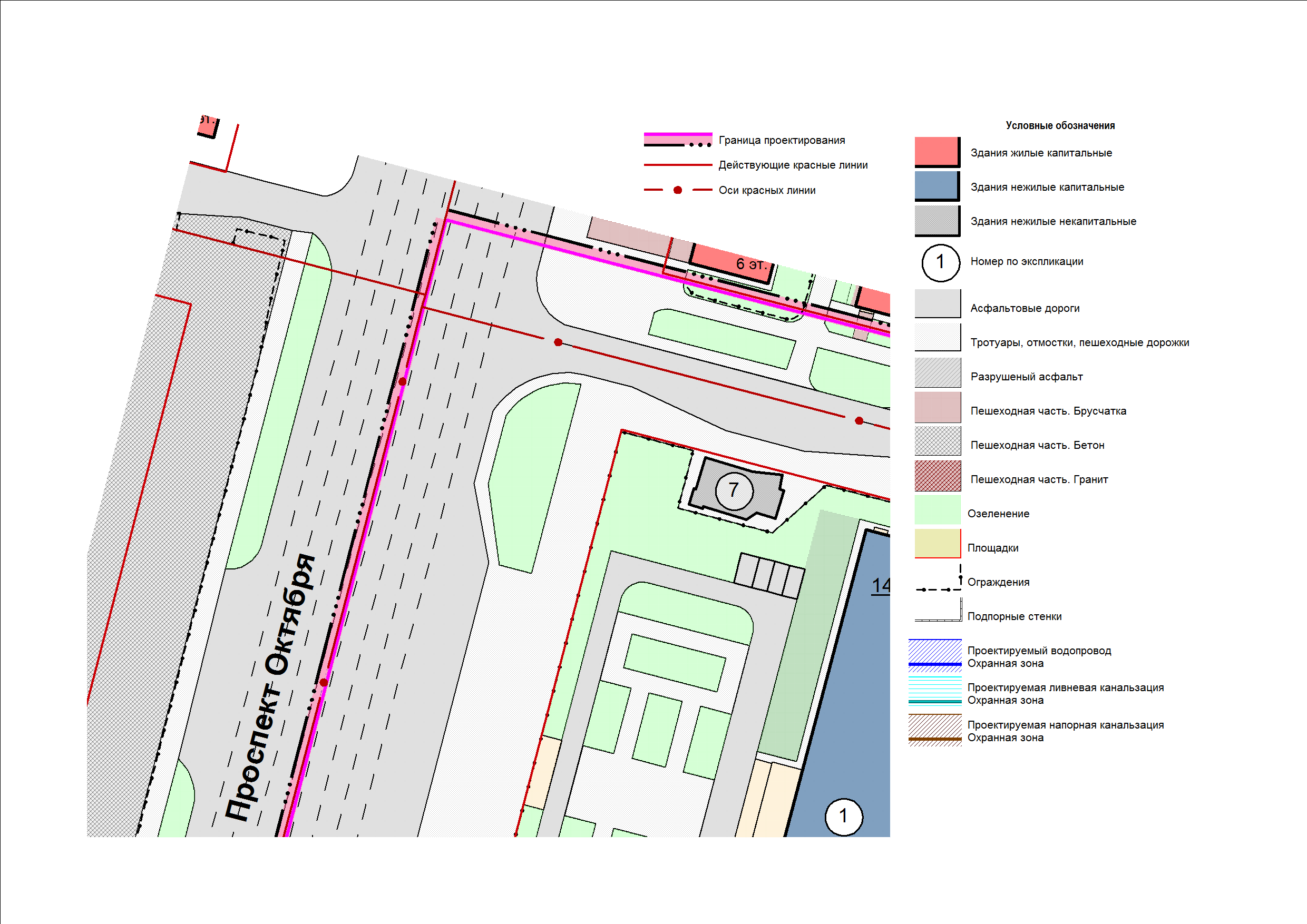 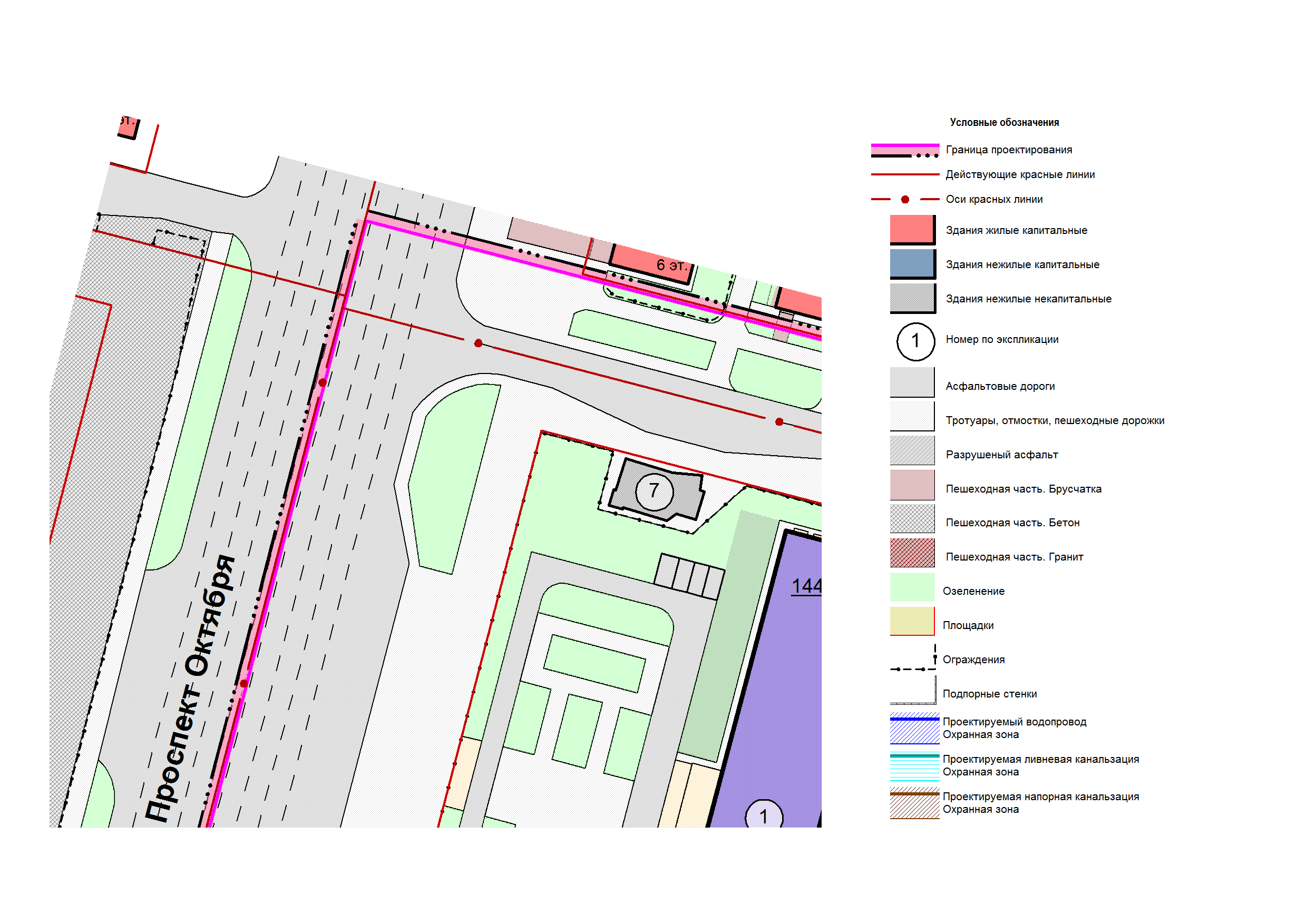 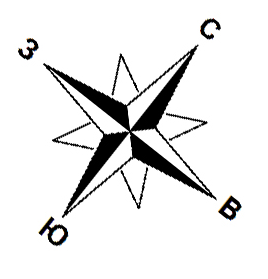 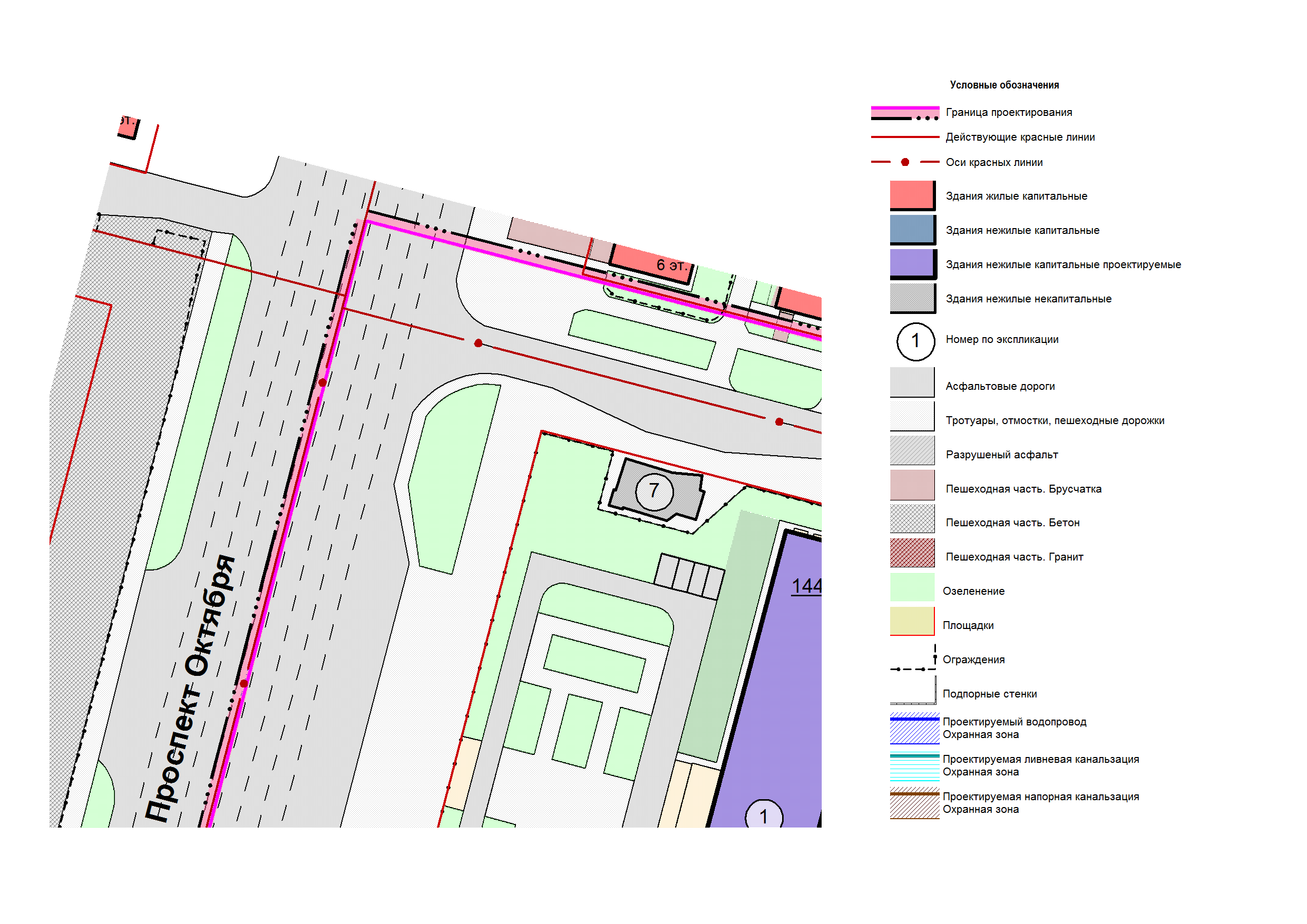 Совмещение листов
Лист 1
Лист 3
Лист 5
12
Лист 2
Лист 4
Лист 6
М 1:500
Схема планировочной организации территории
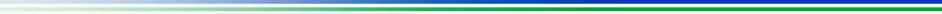 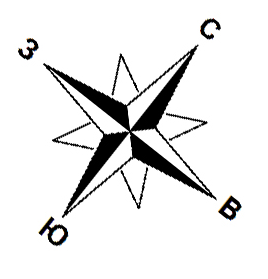 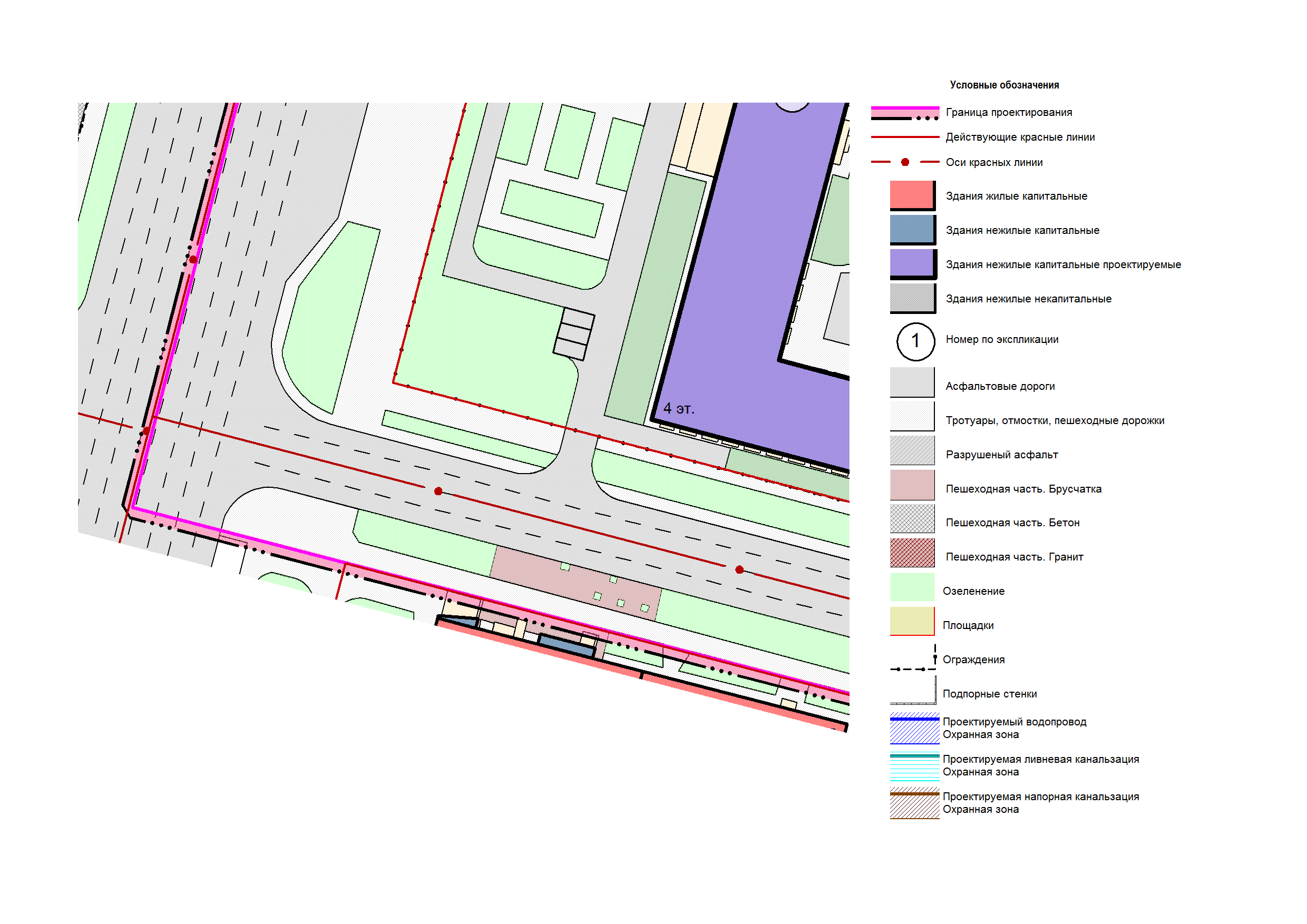 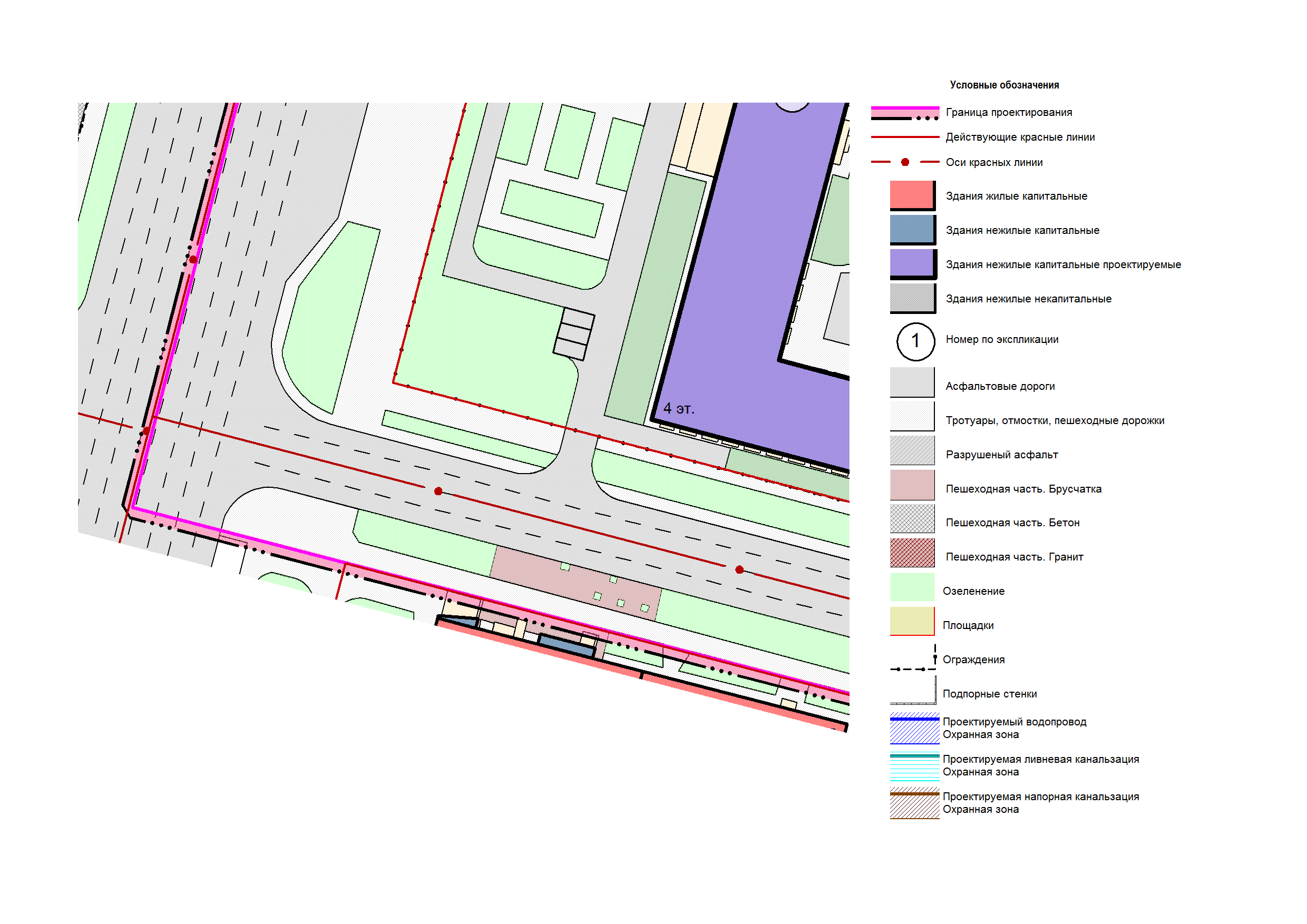 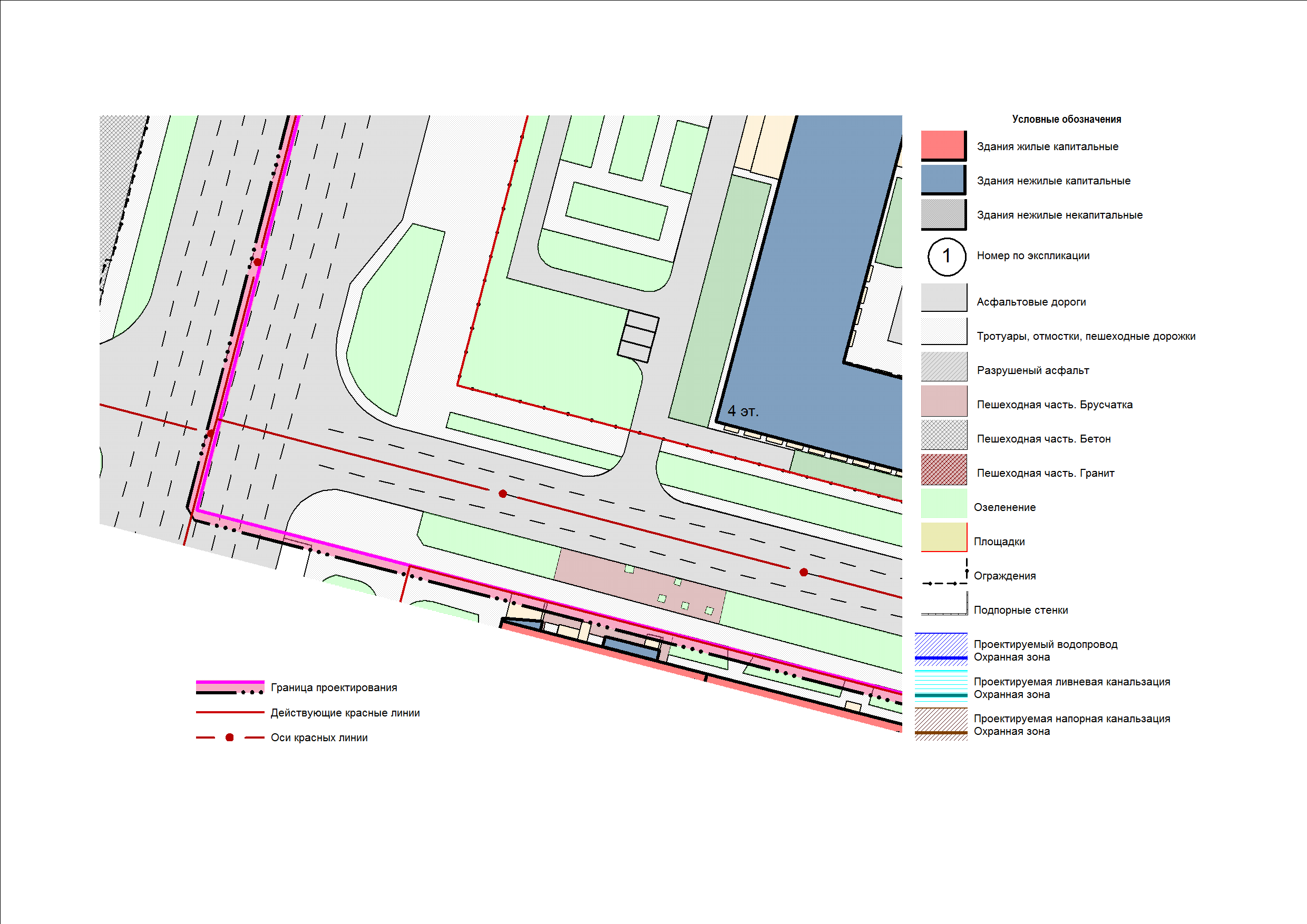 Совмещение листов
Лист 1
Лист 3
Лист 5
Лист 2
13
Лист 4
Лист 6
М 1:500
Схема планировочной организации территории
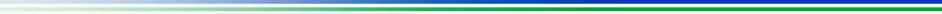 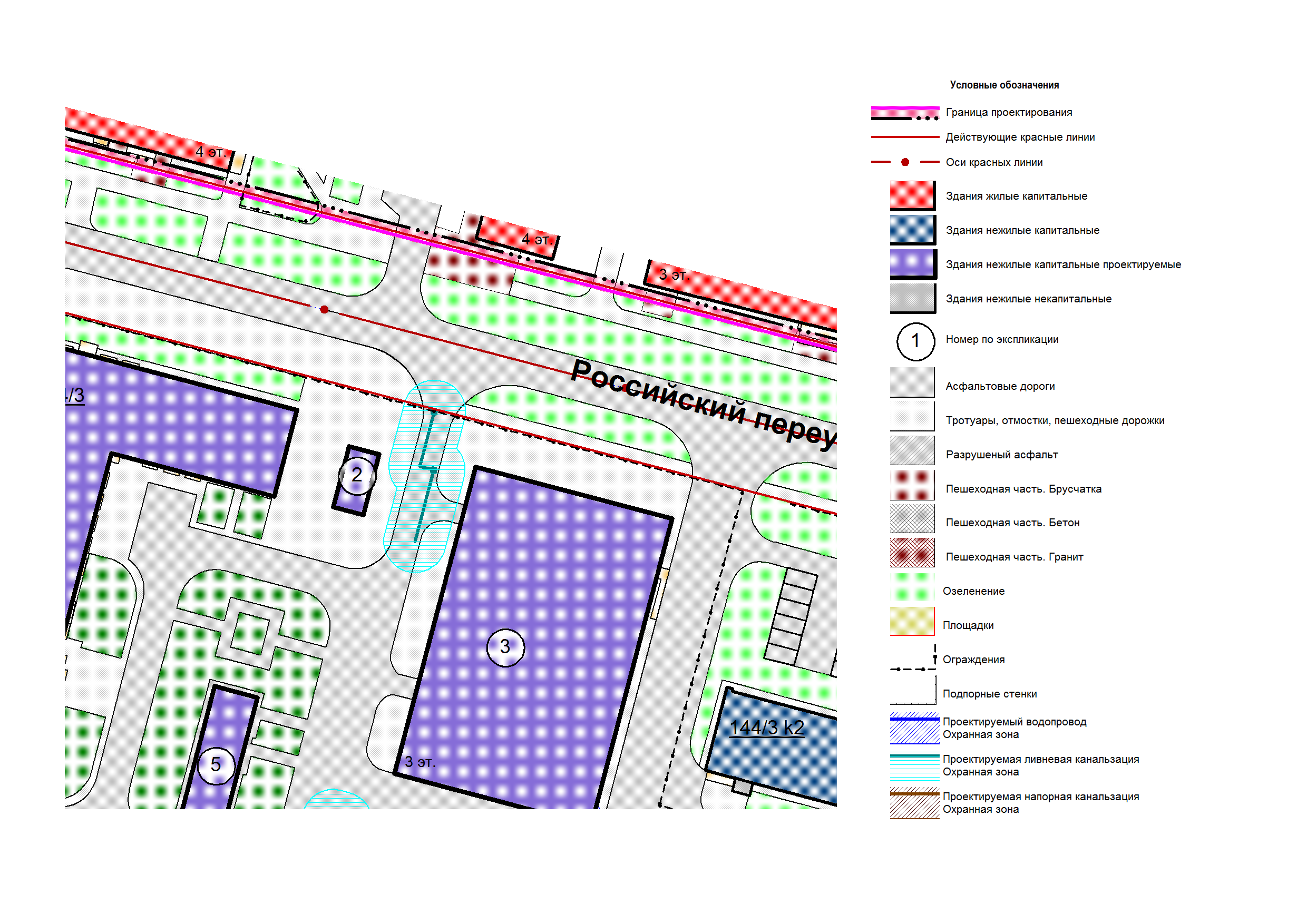 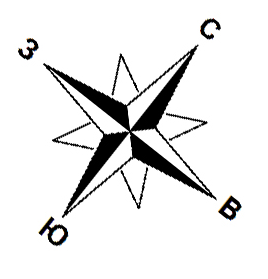 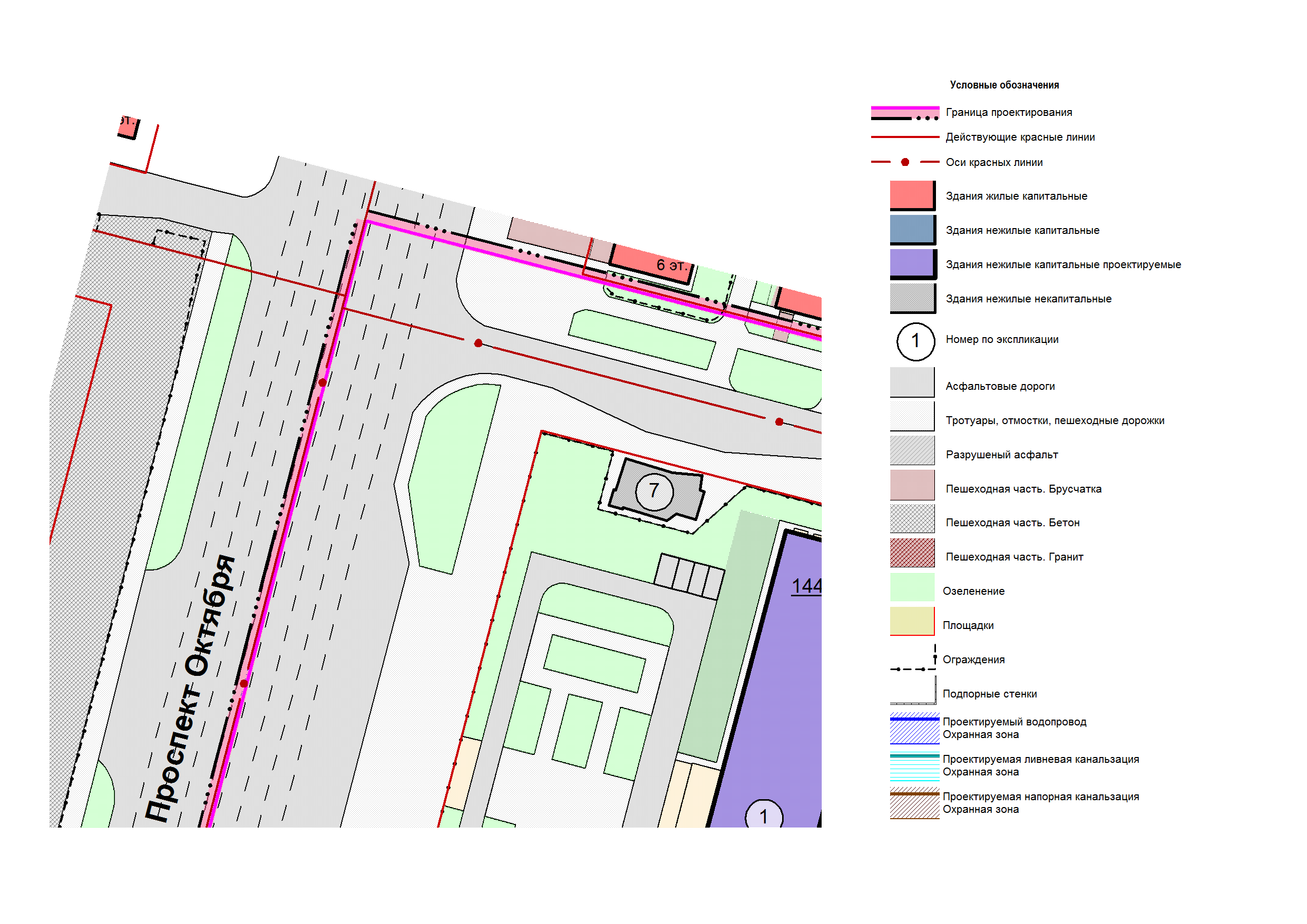 Совмещение листов
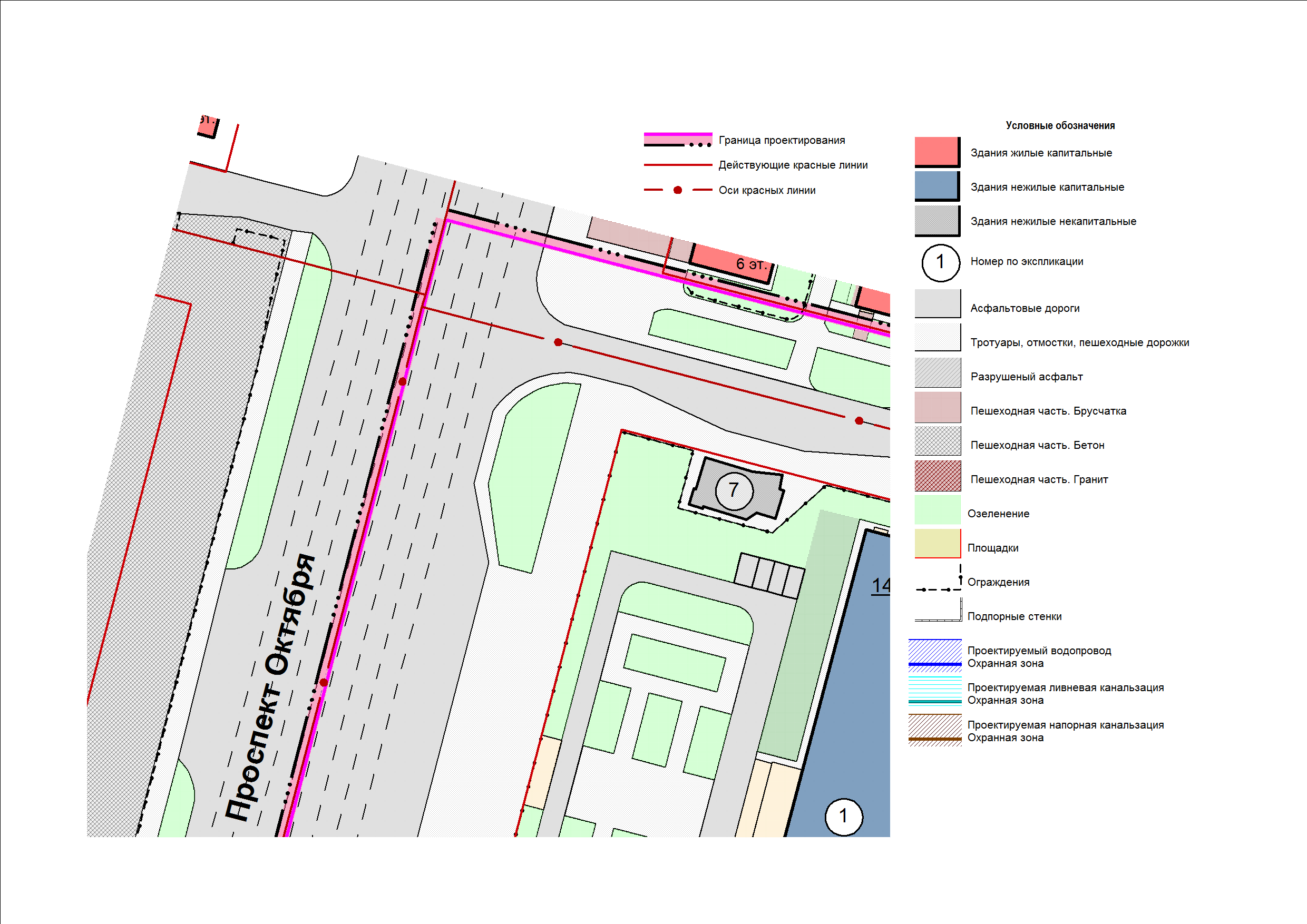 Лист 1
Лист 3
Лист 5
14
Лист 2
Лист 4
Лист 6
М 1:500
Схема планировочной организации территории
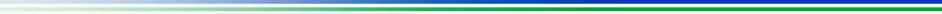 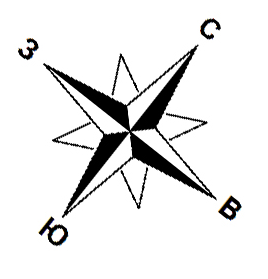 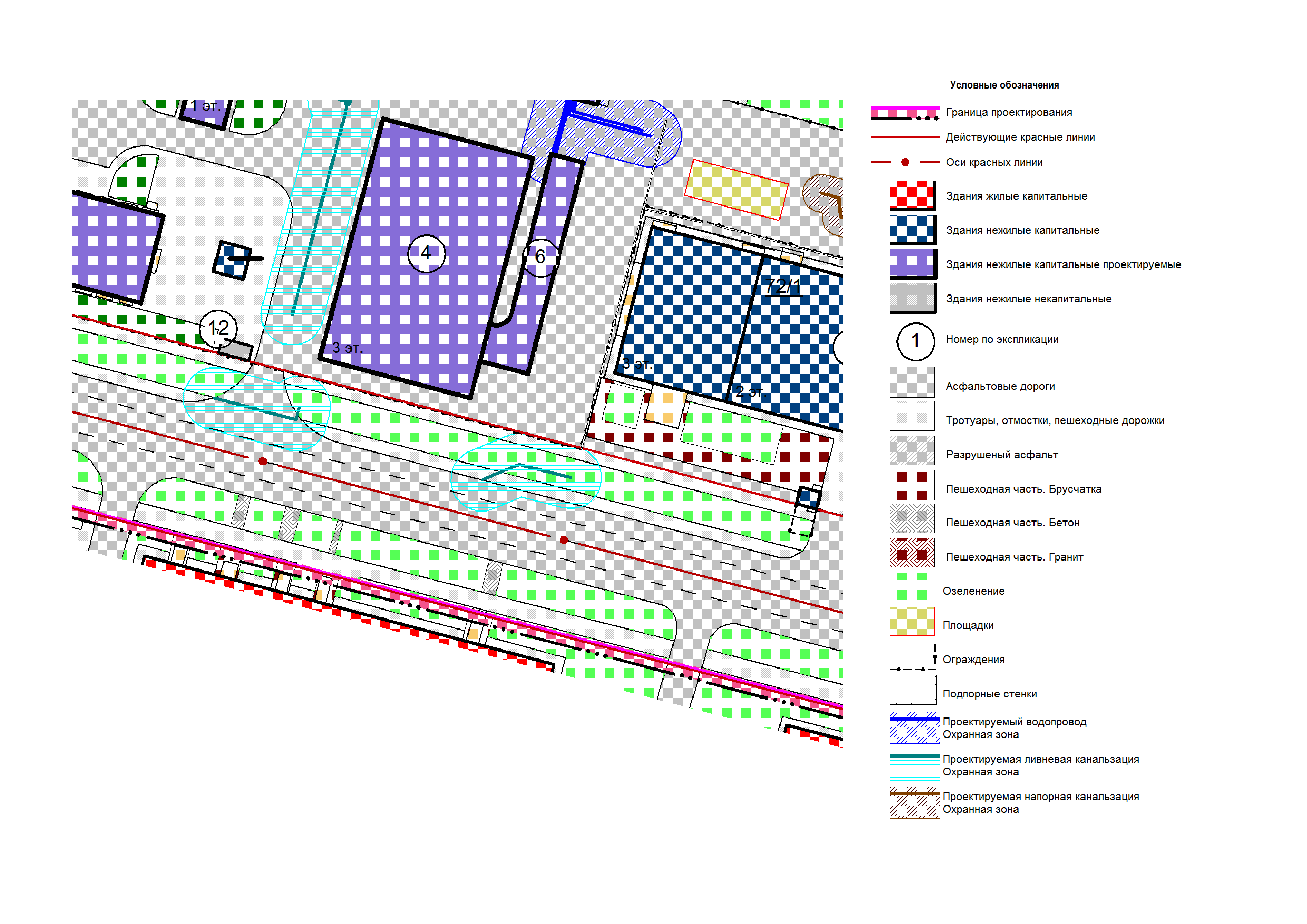 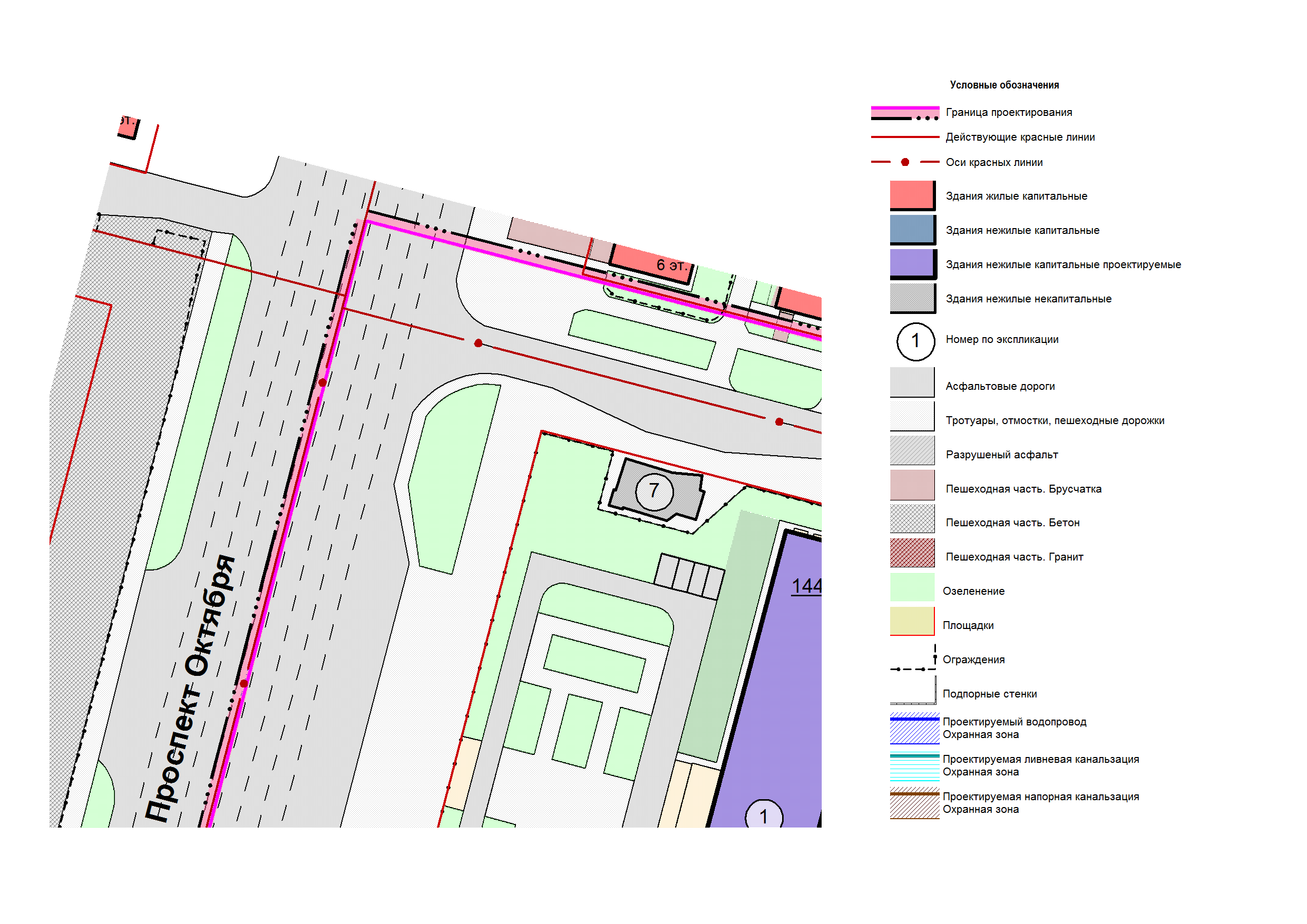 13
14
Совмещение листов
Лист 1
Лист 3
Лист 5
Лист 2
Лист 4
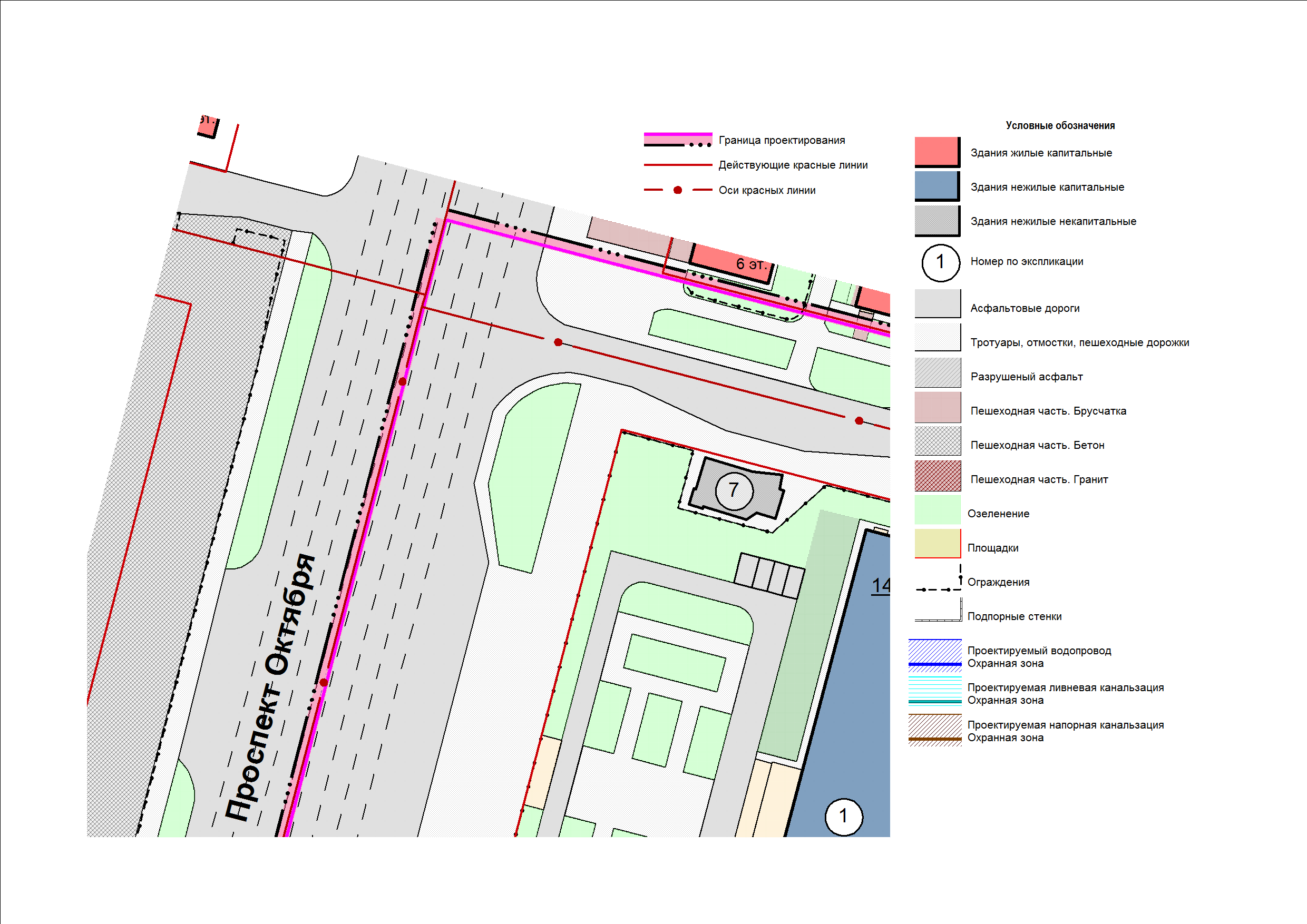 Лист 6
15
М 1:500
Схема планировочной организации территории
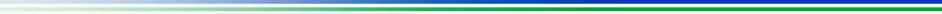 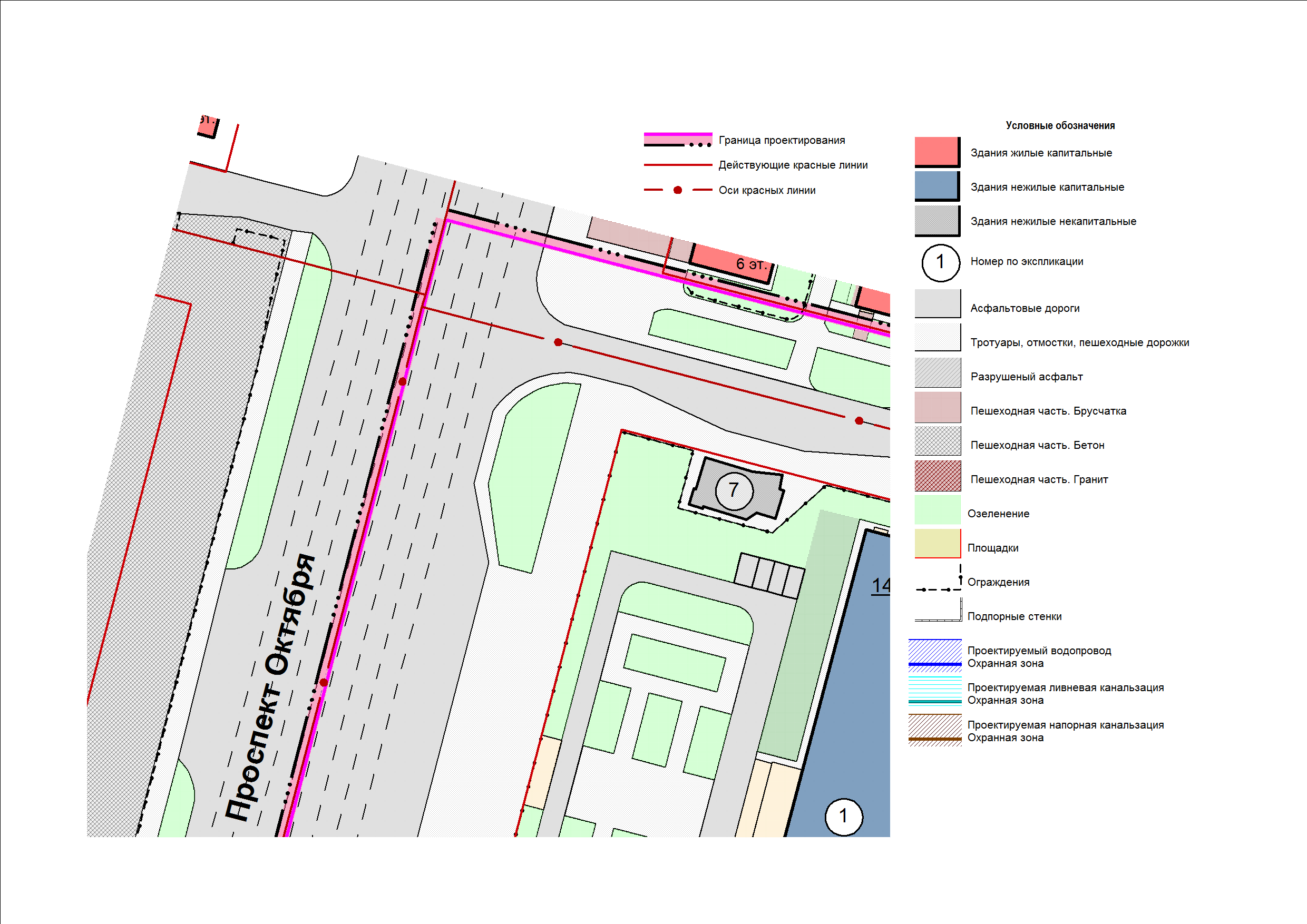 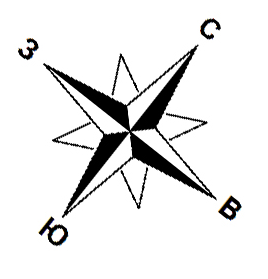 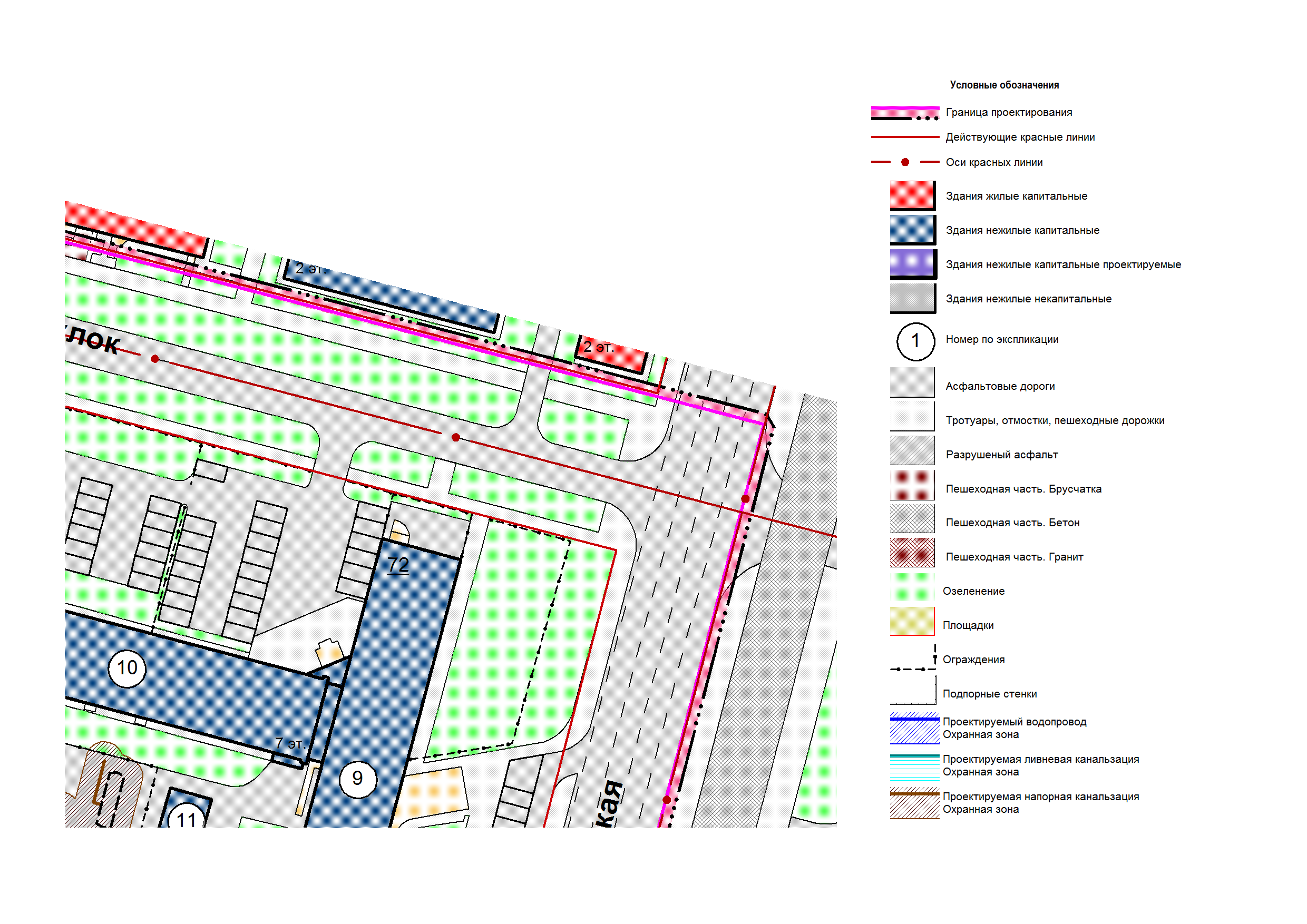 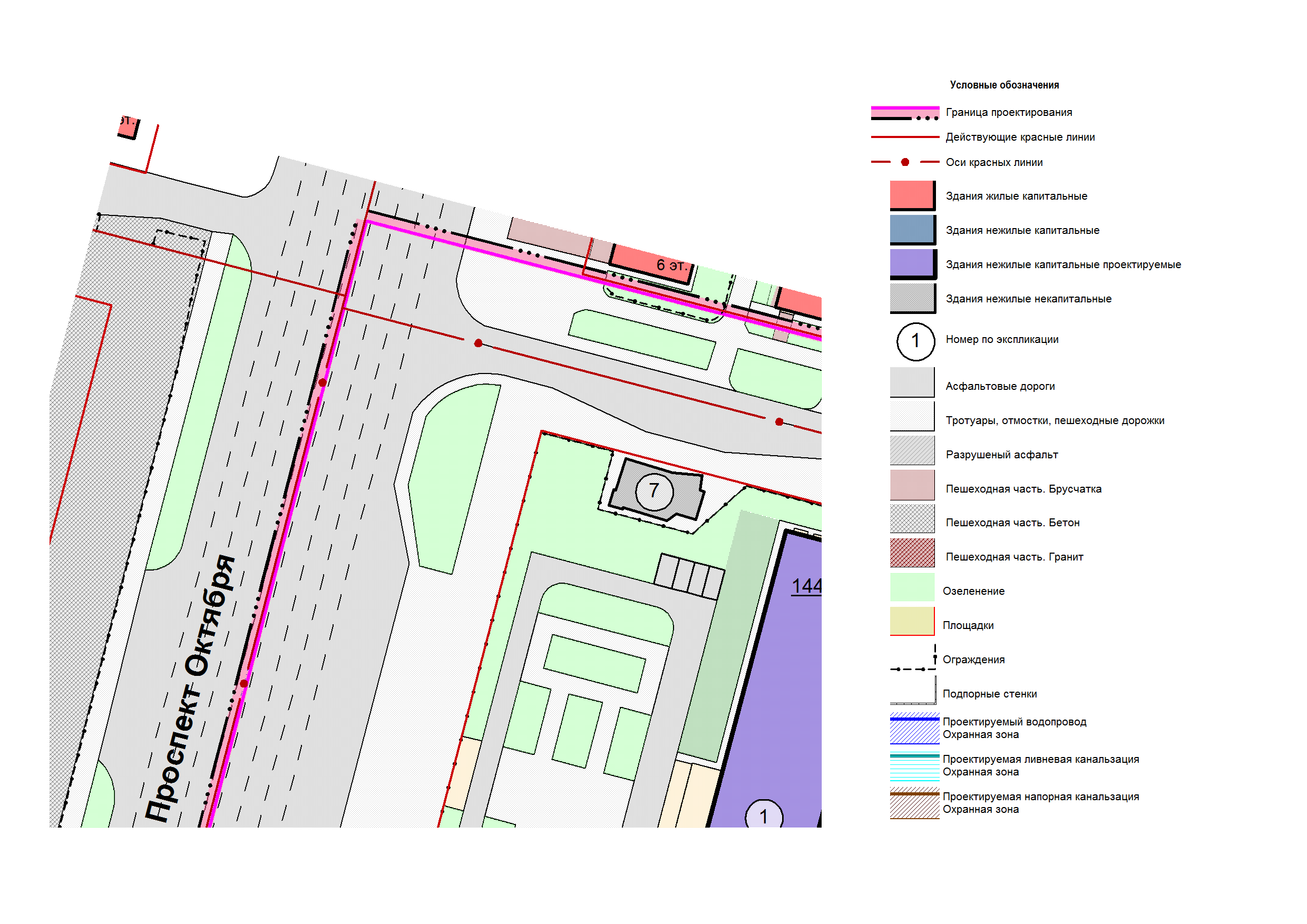 Совмещение листов
Лист 1
Лист 3
Лист 5
Лист 2
16
Лист 4
Лист 6
М 1:500
Схема планировочной организации территории
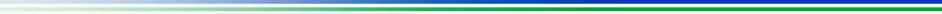 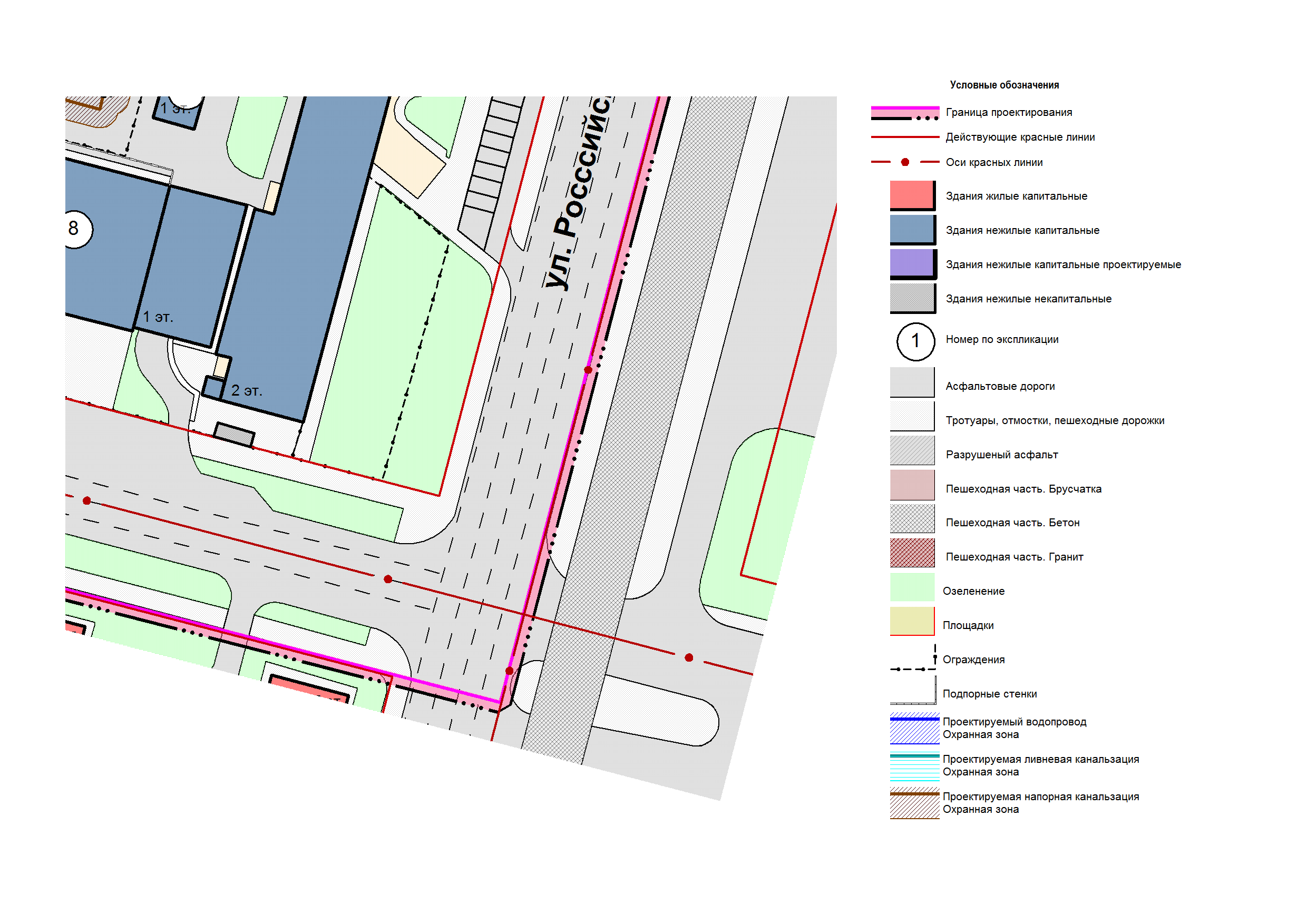 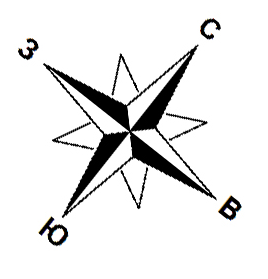 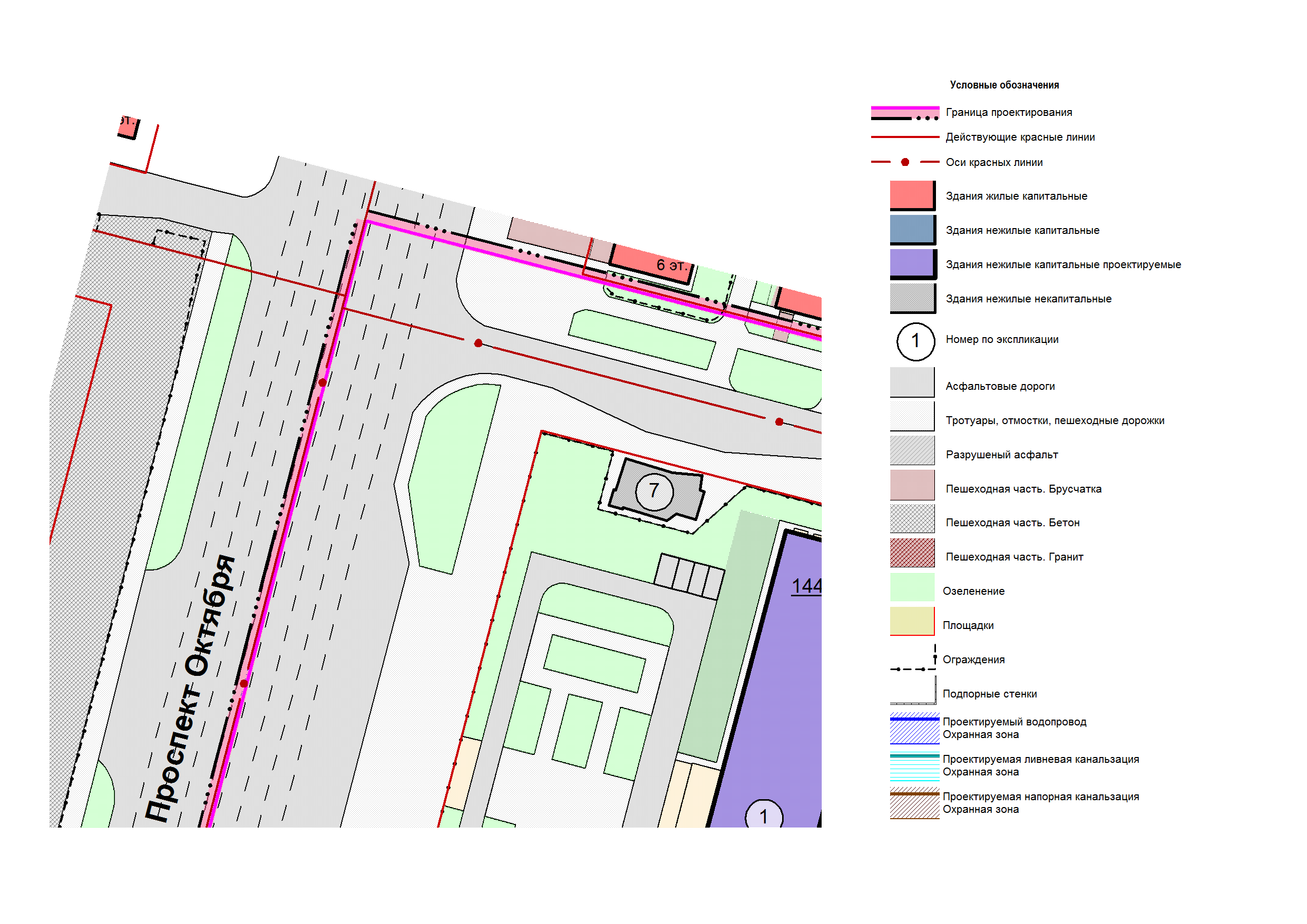 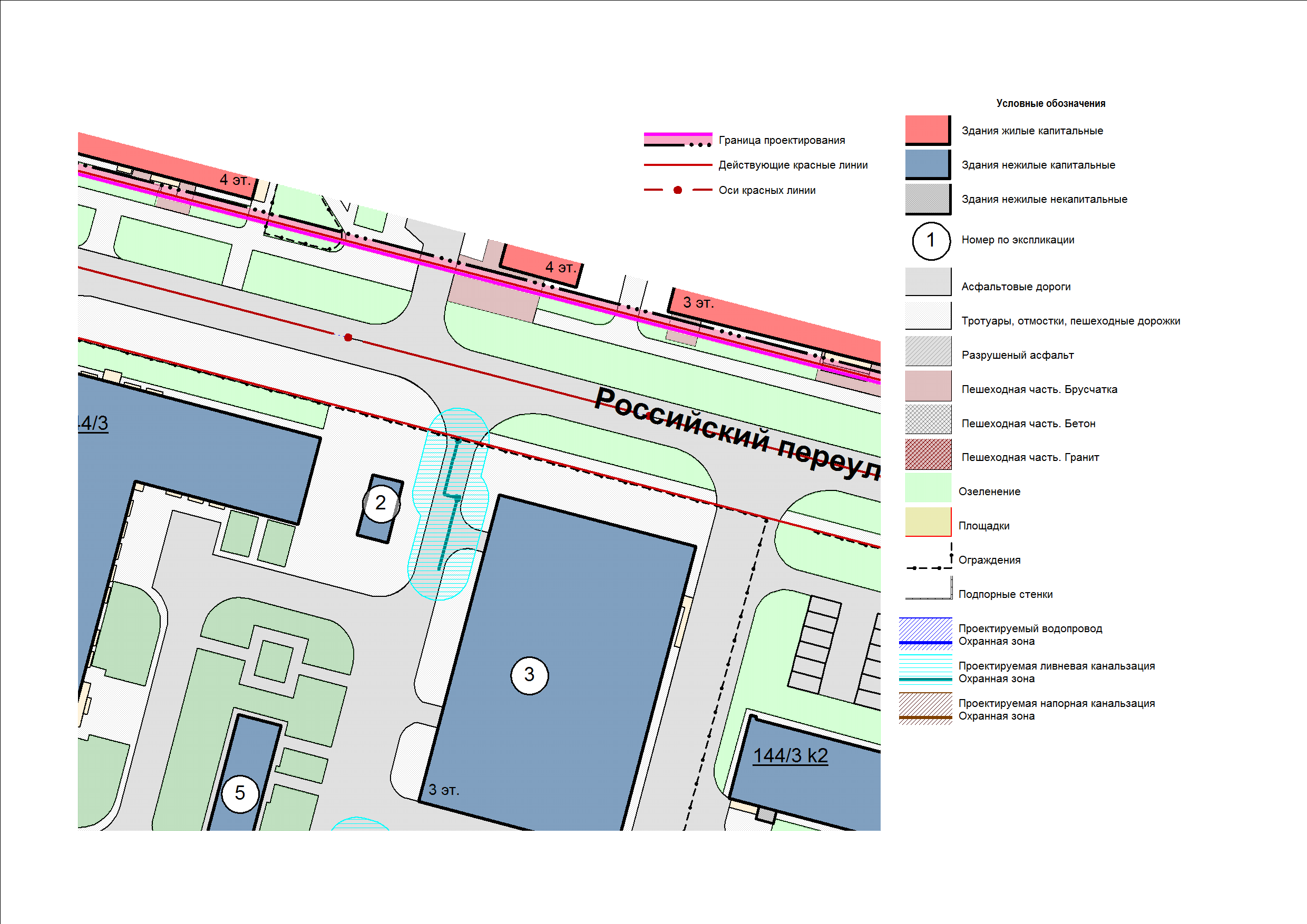 Совмещение листов
Лист 1
Лист 3
Лист 5
Лист 2
Лист 4
17
Лист 6
М 1:500
Ведомость зданий и сооружений
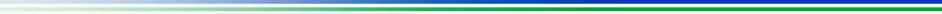 18
Схема организации улично-дорожной сети и схема движения транспорта
(схема совмещения листов)
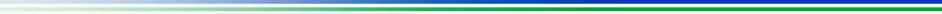 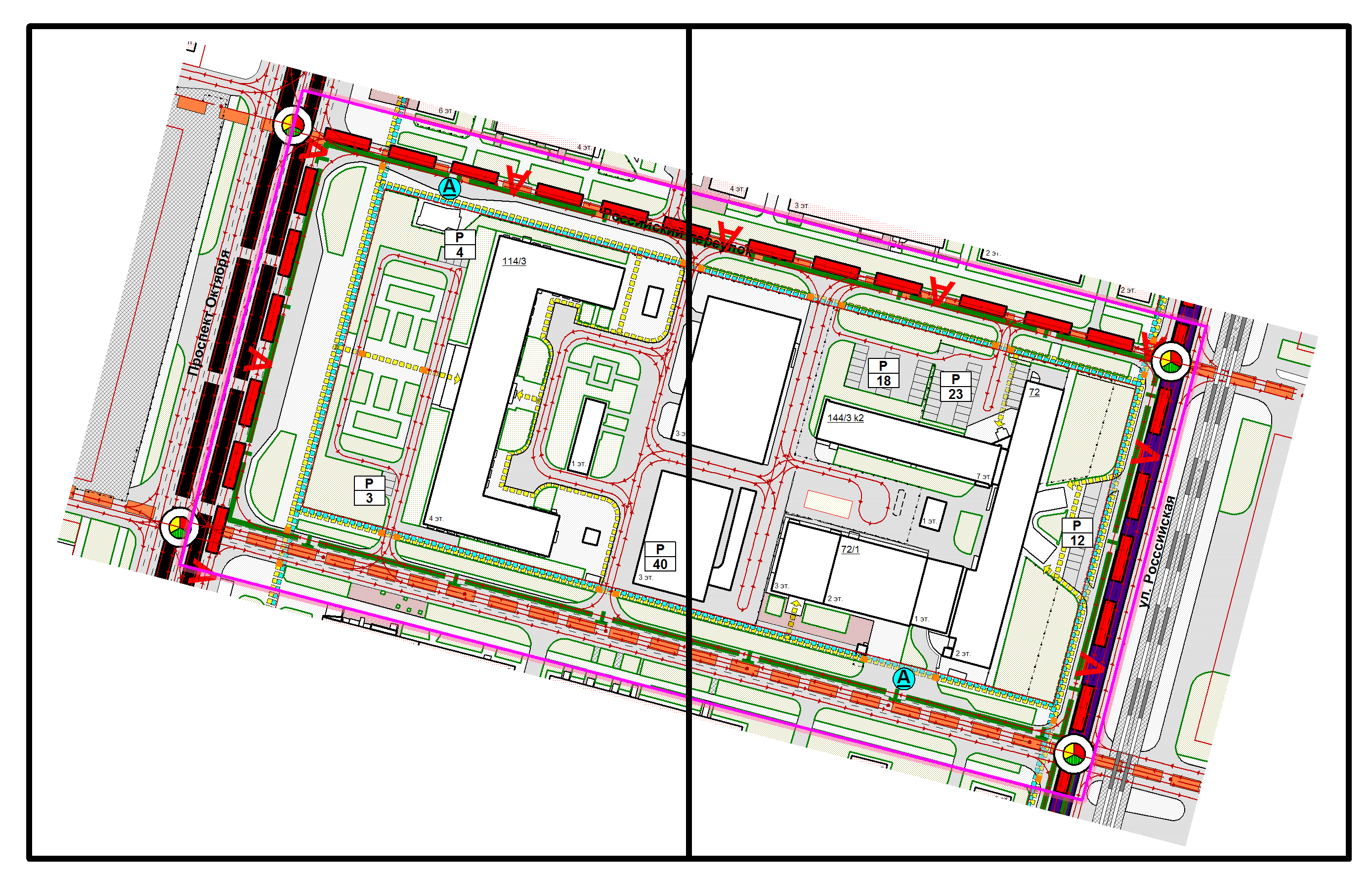 Лист 1
Лист 2
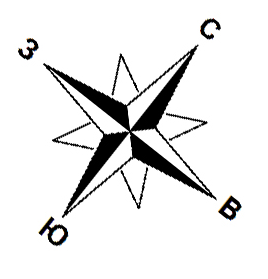 19
Схема организации улично-дорожной сети и схема движения транспорта
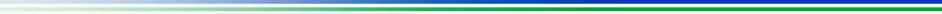 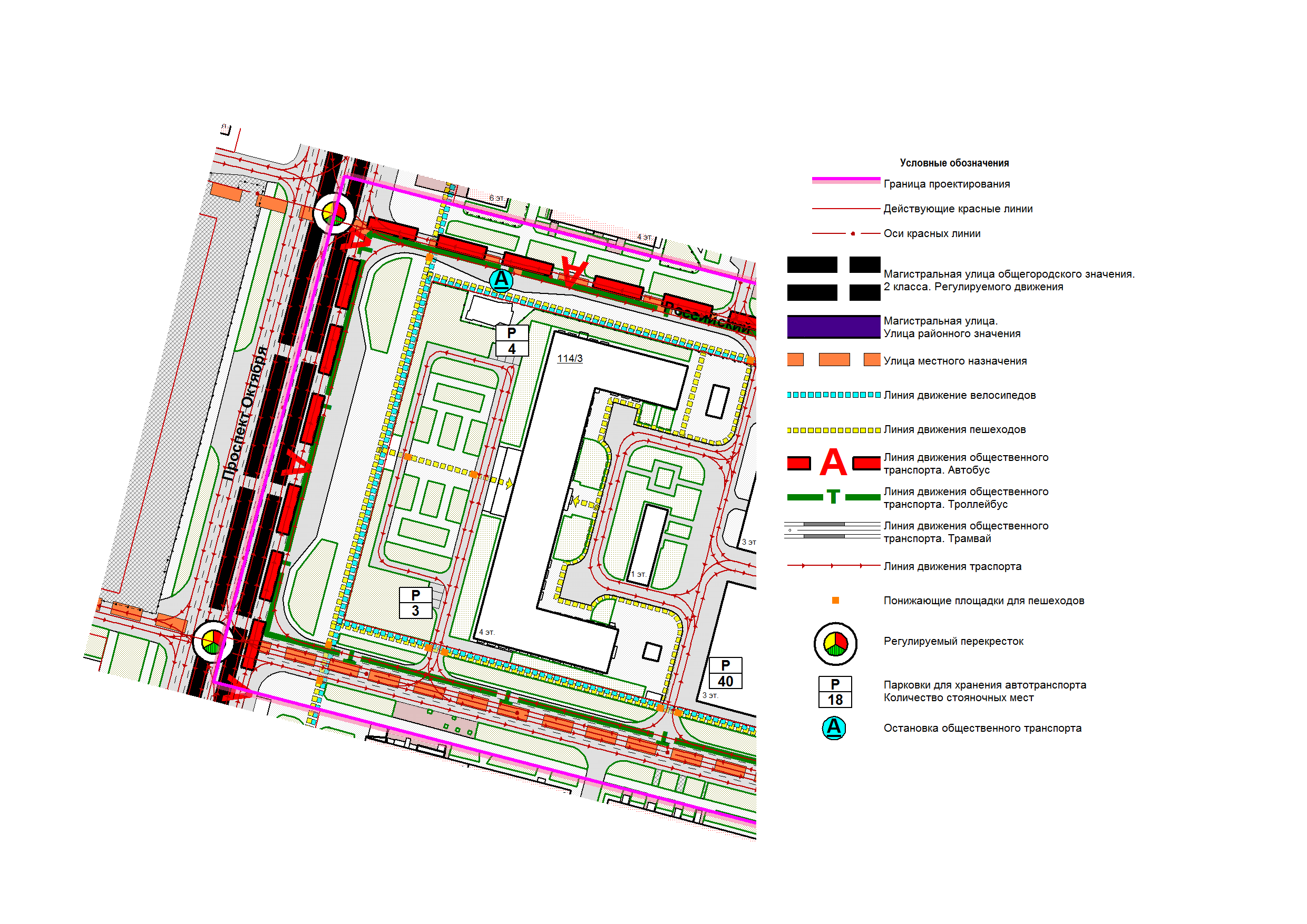 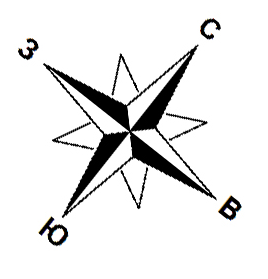 Совмещение листов
Лист 1
Лист 2
20
М 1:1000
Схема организации улично-дорожной сети и схема движения транспорта
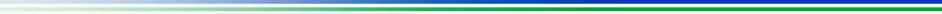 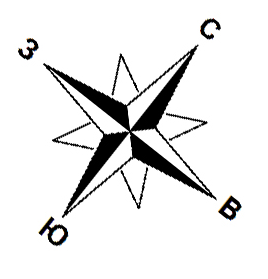 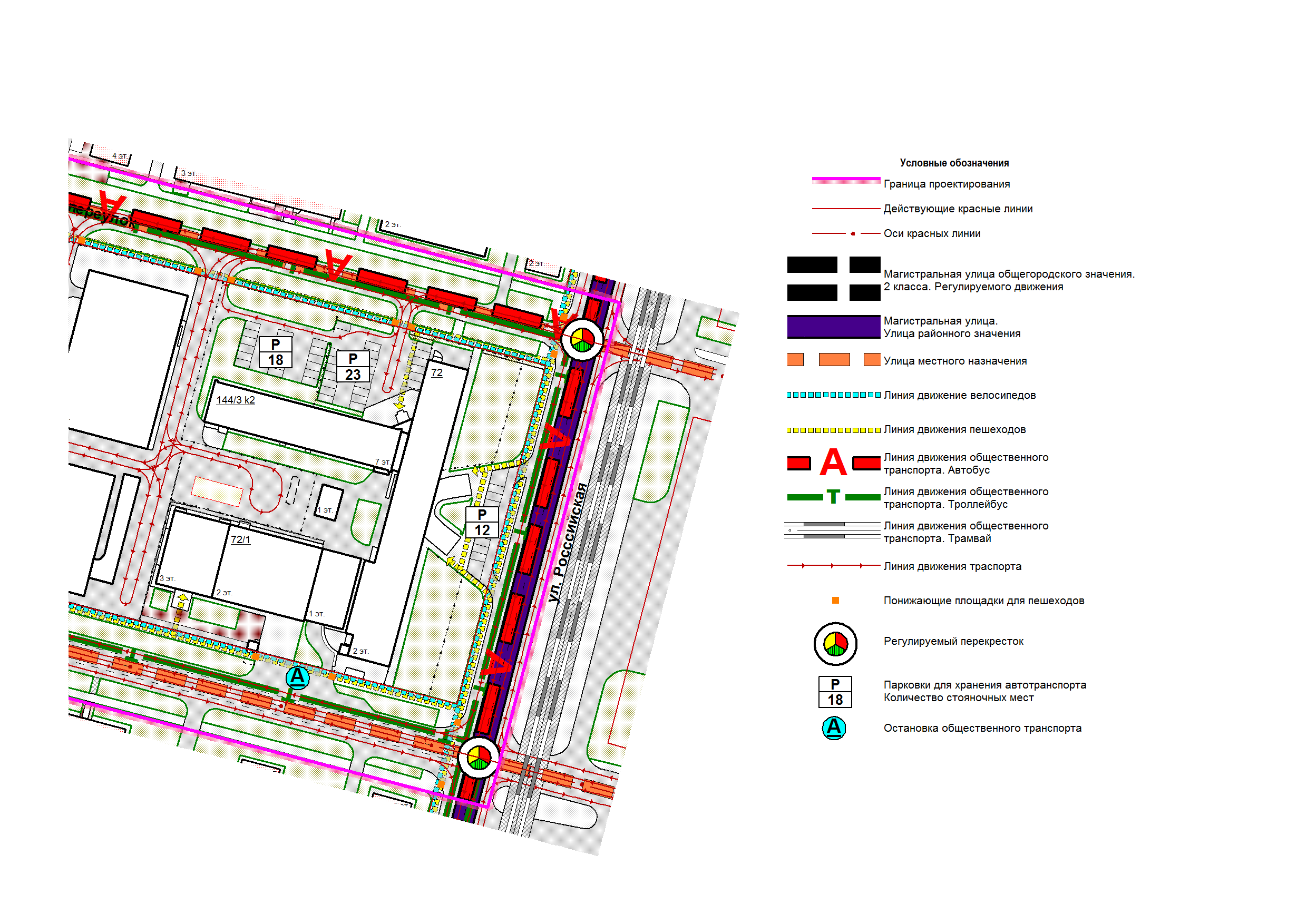 Совмещение листов
Лист 1
Лист 2
21
М 1:1000
Схема обслуживания населения 
(схема совмещения листов)
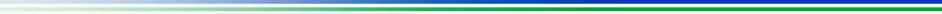 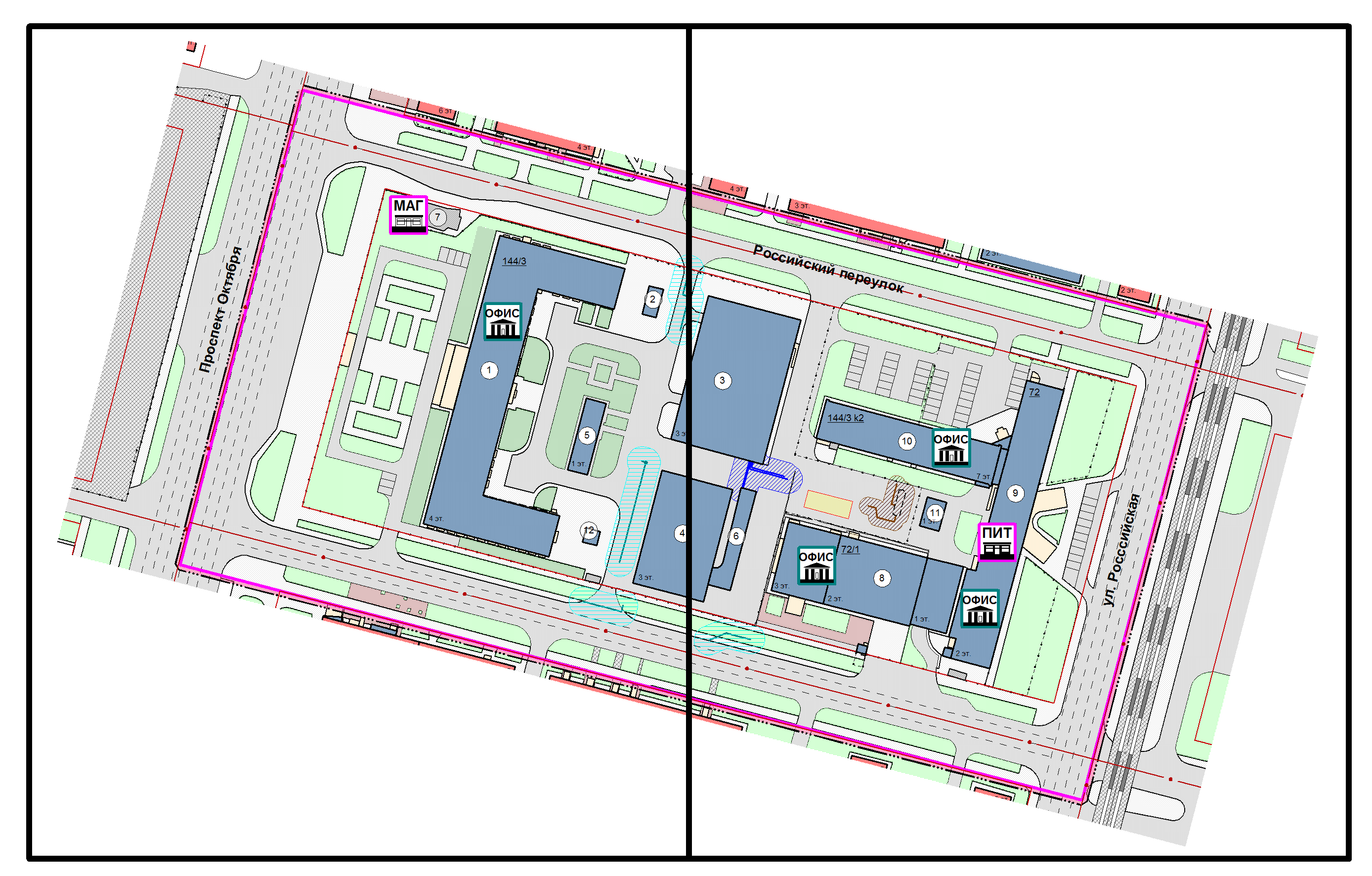 Лист 1
Лист 2
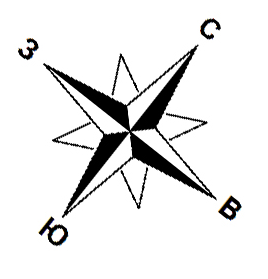 22
Схема обслуживания населения
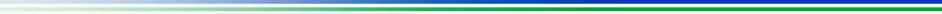 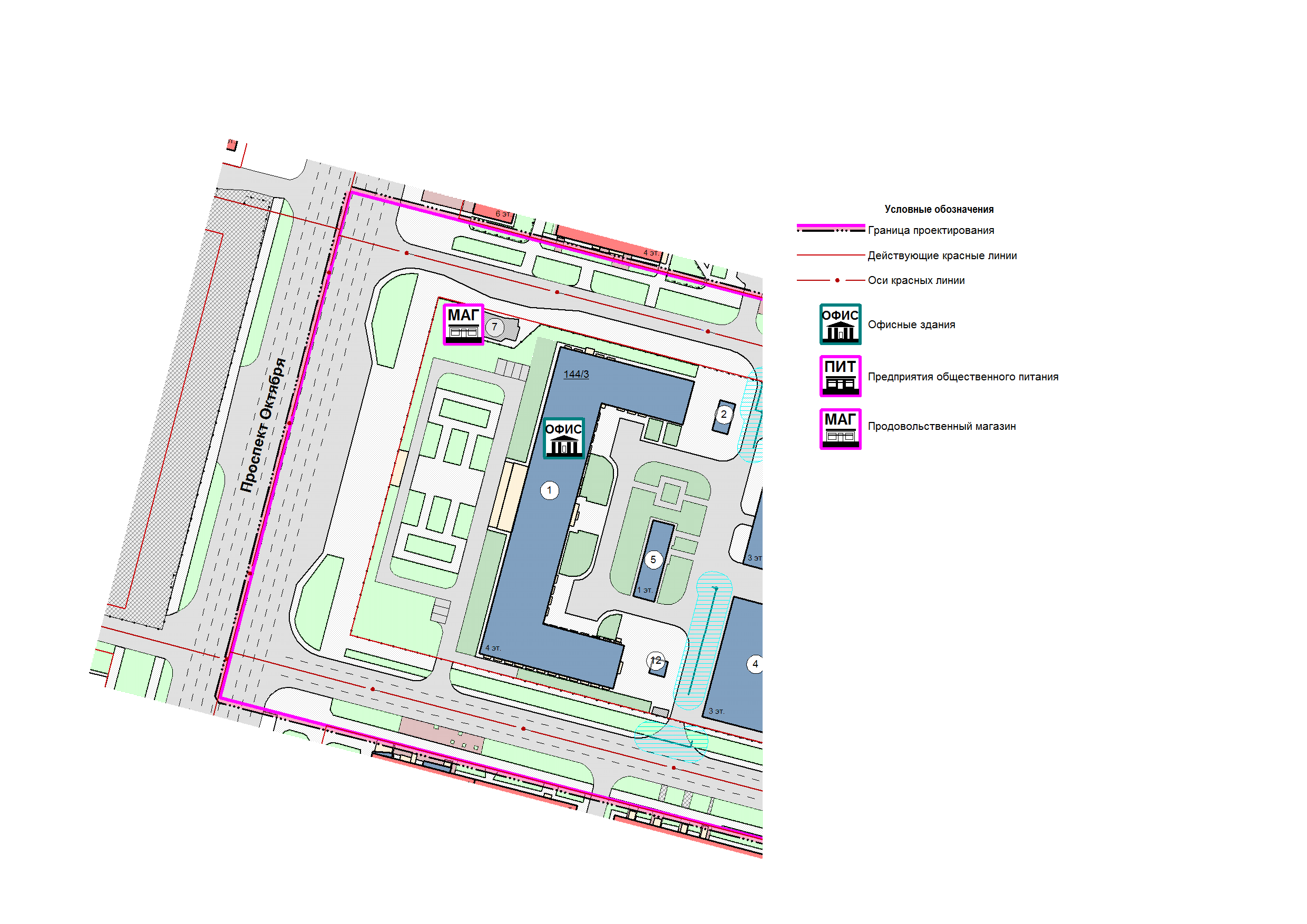 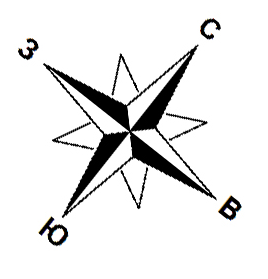 Совмещение листов
Лист 1
Лист 2
23
М 1:1000
Схема обслуживания населения
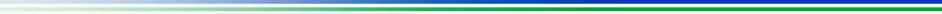 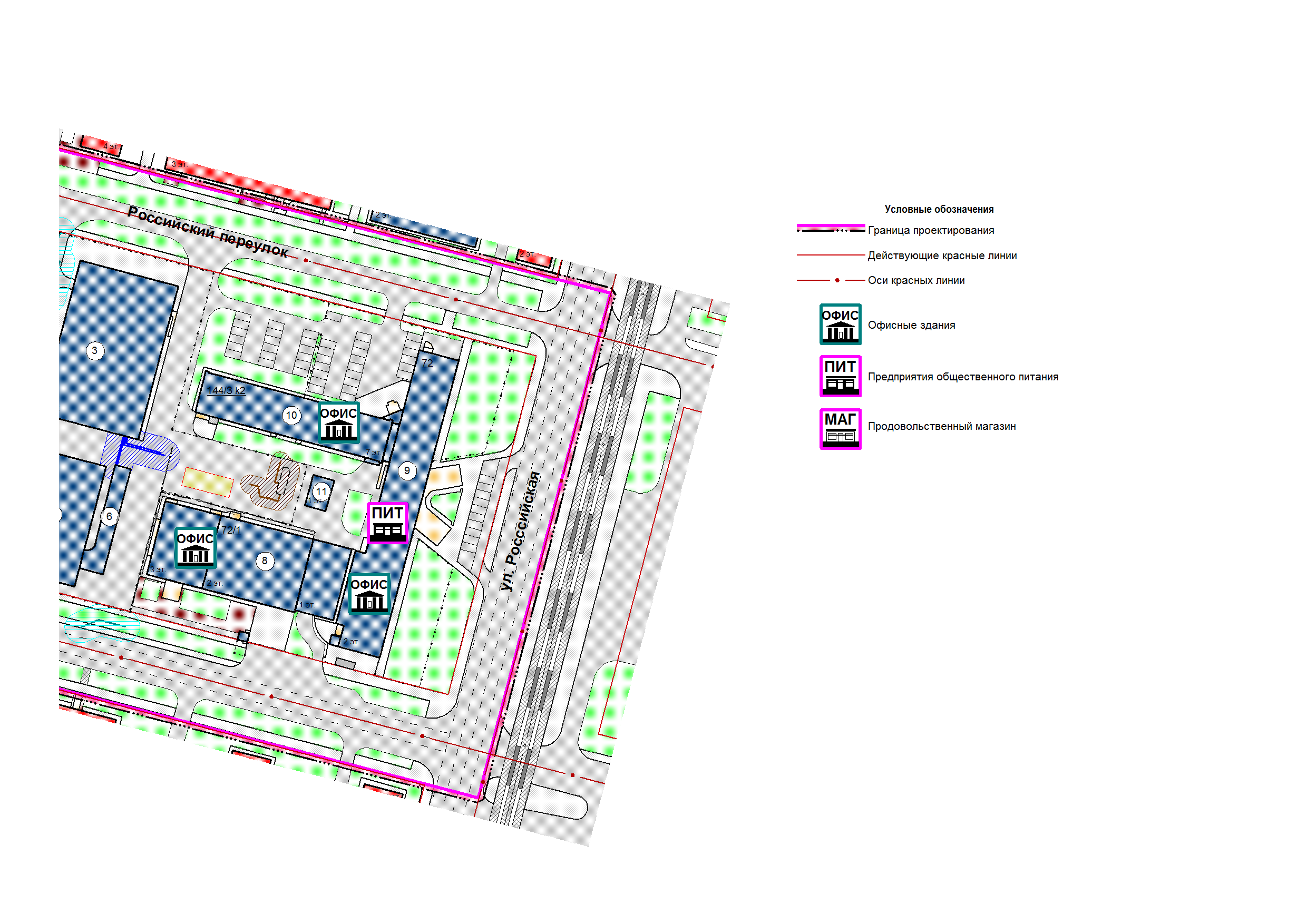 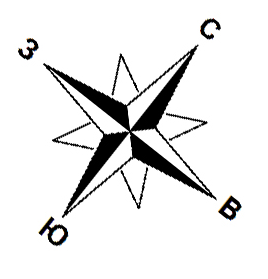 Совмещение листов
Лист 1
Лист 2
24
М 1:1000
Технико-экономические показатели
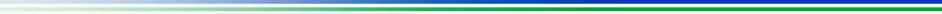 25
Разбивочный план межевания территории 
(схема совмещения листов)
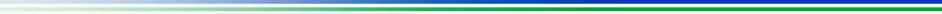 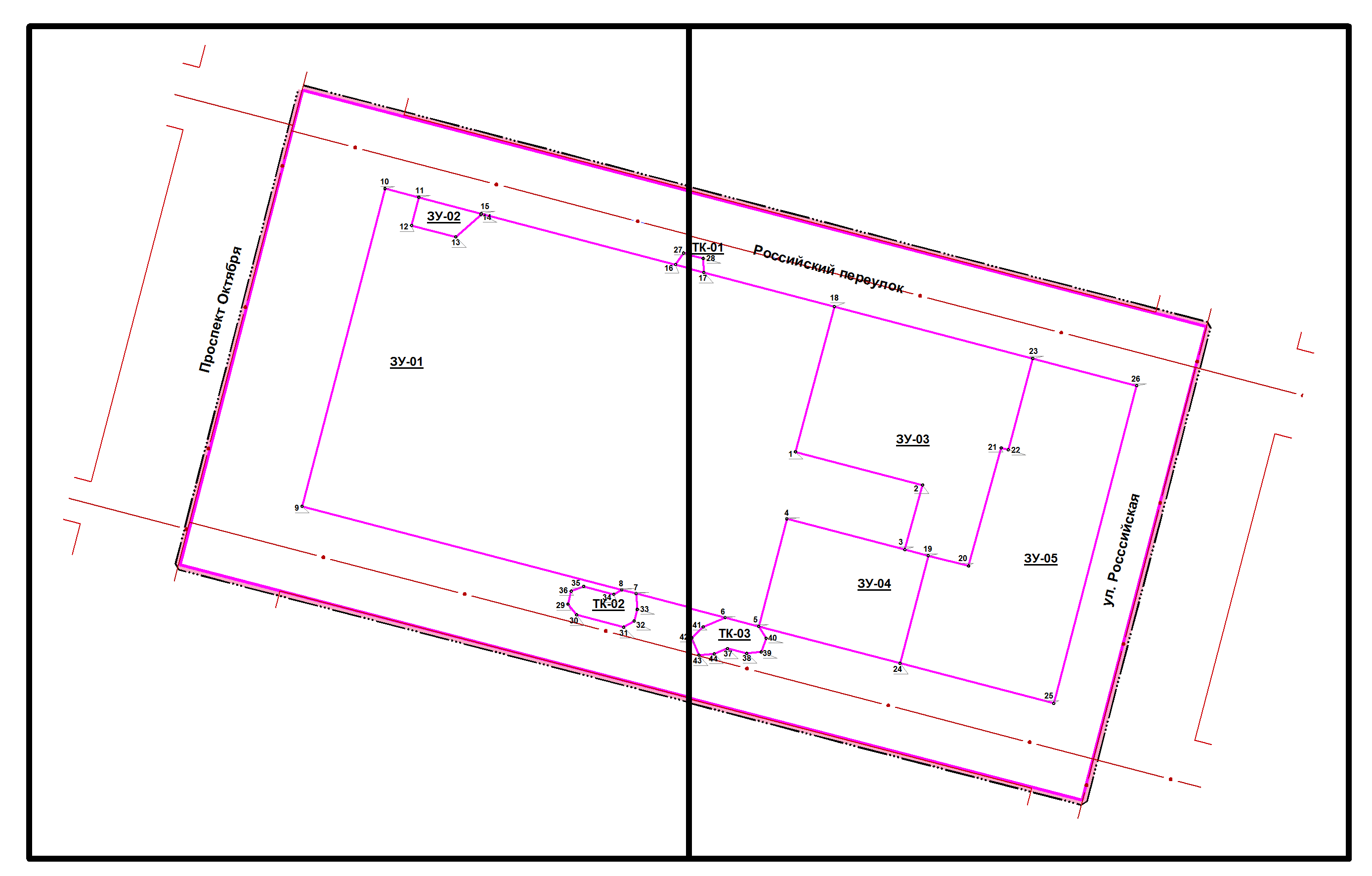 Лист 1
Лист 2
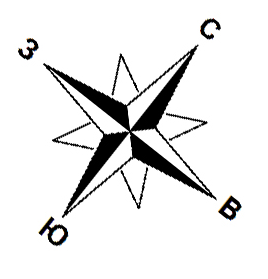 26
Разбивочный план межевания территории
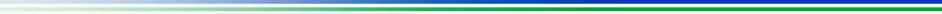 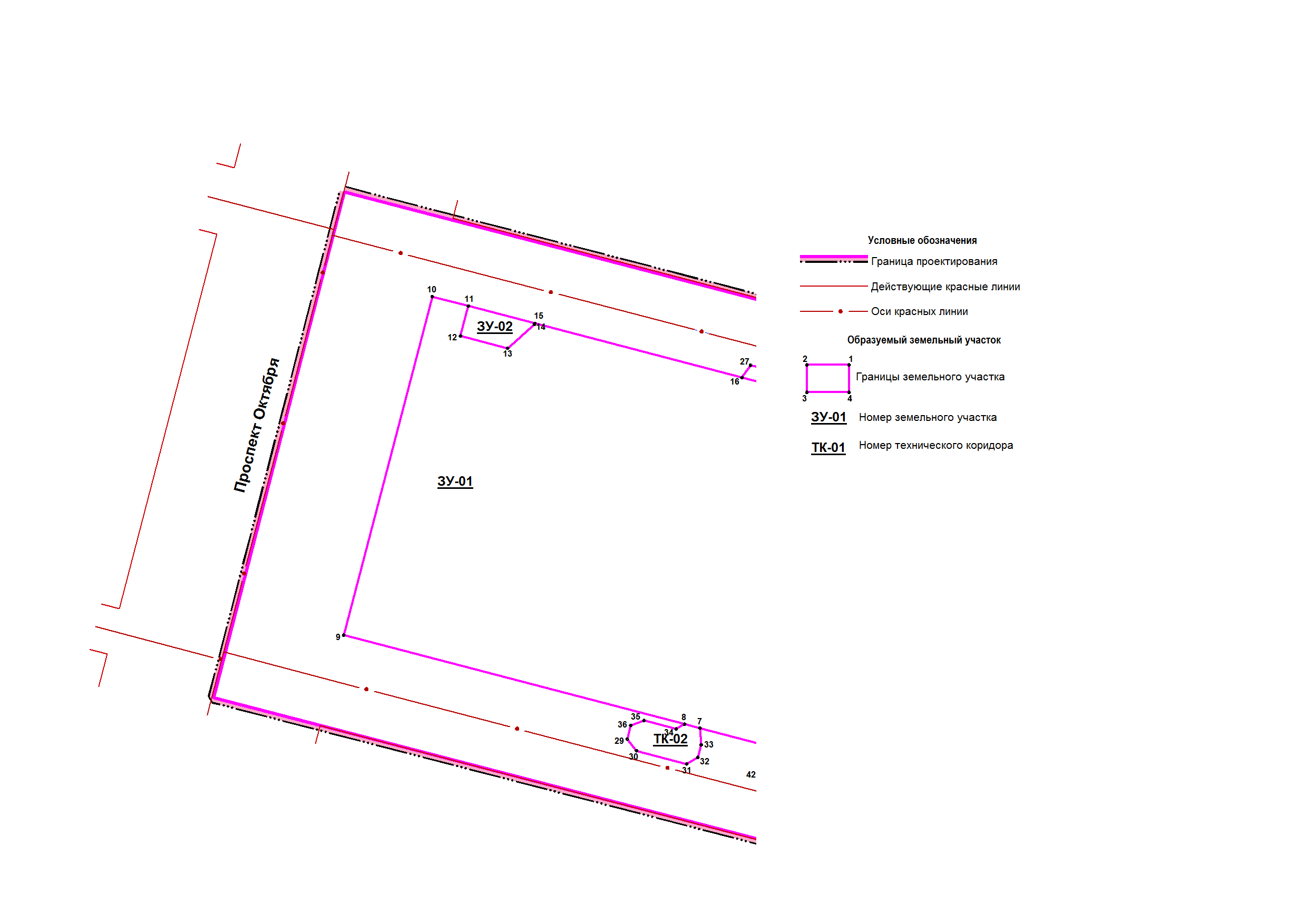 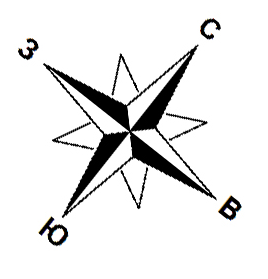 Совмещение листов
Лист 1
Лист 2
27
М 1:1000
Разбивочный план межевания территории
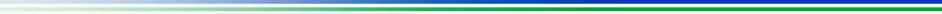 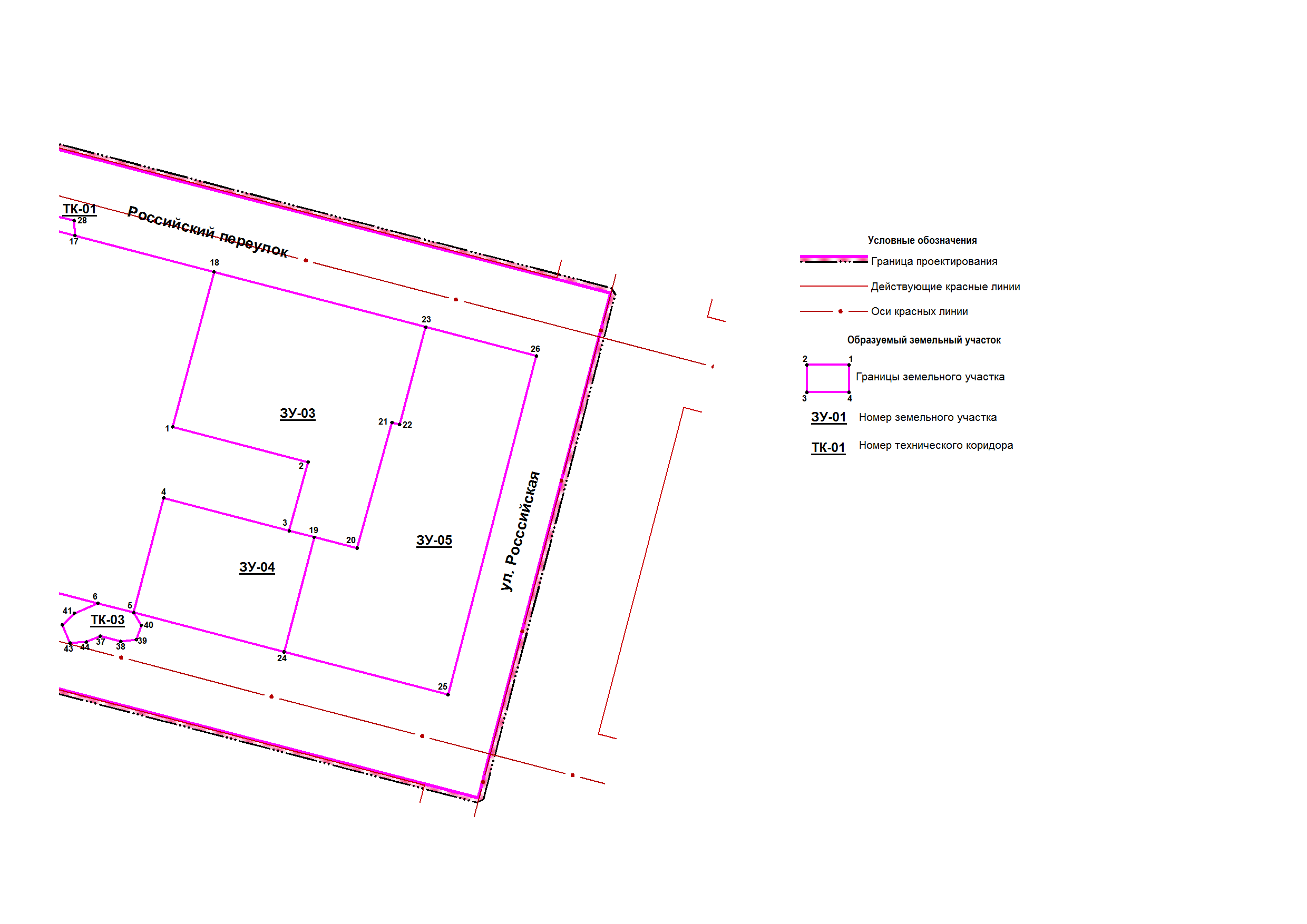 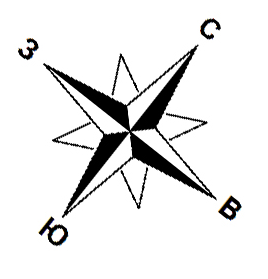 Совмещение листов
Лист 1
Лист 2
28
М 1:1000
Ведомость земельных участков
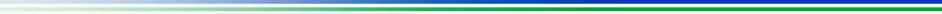 29
План границ публичных сервитутов
(схема совмещения листов)
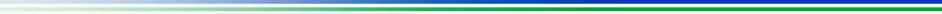 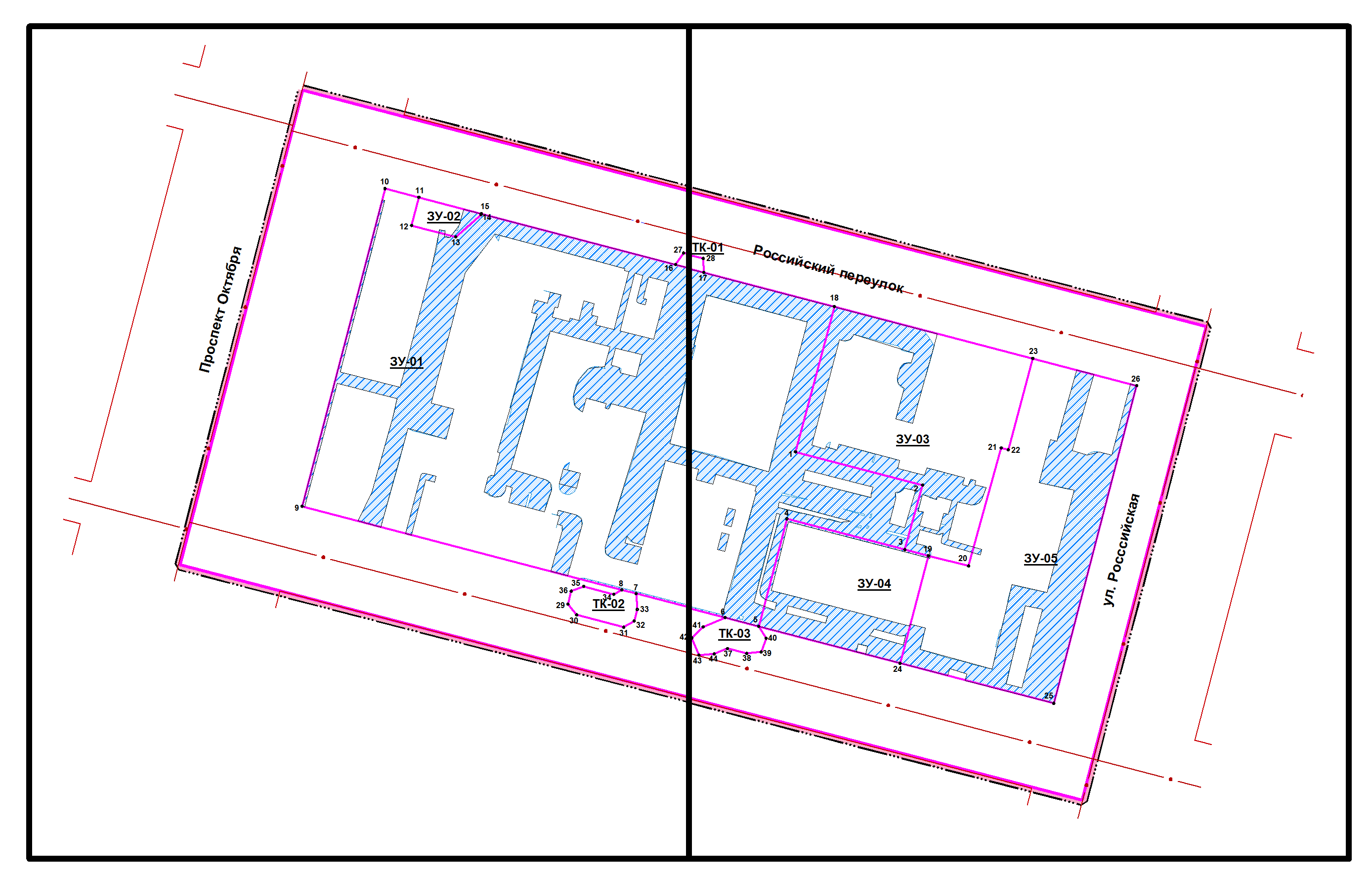 Лист 2
Лист 1
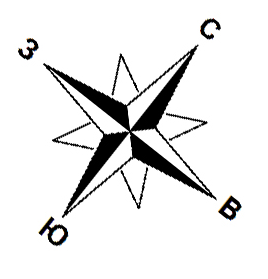 30
М 1:1000
План границ публичных сервитутов
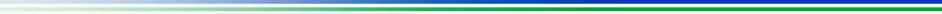 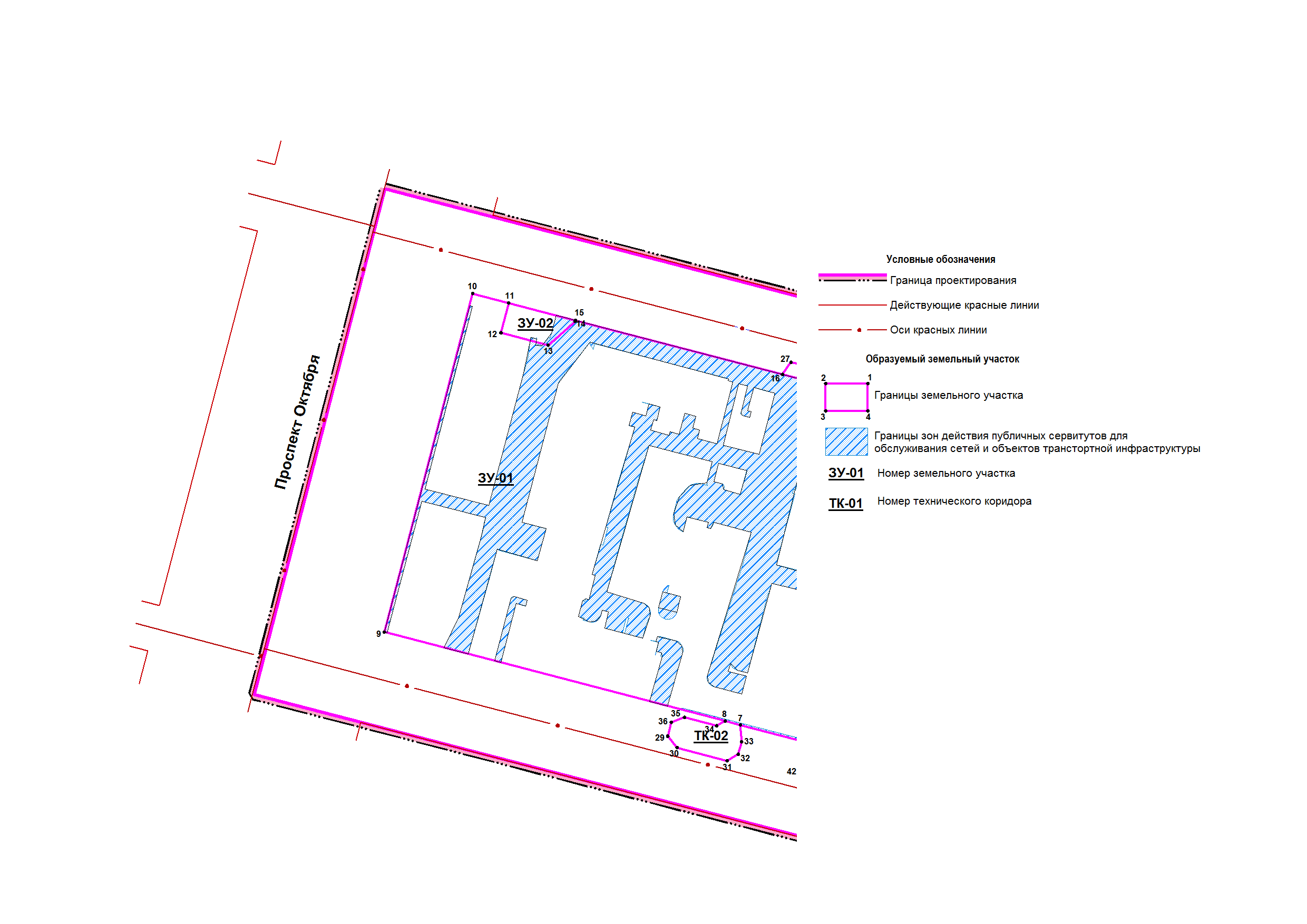 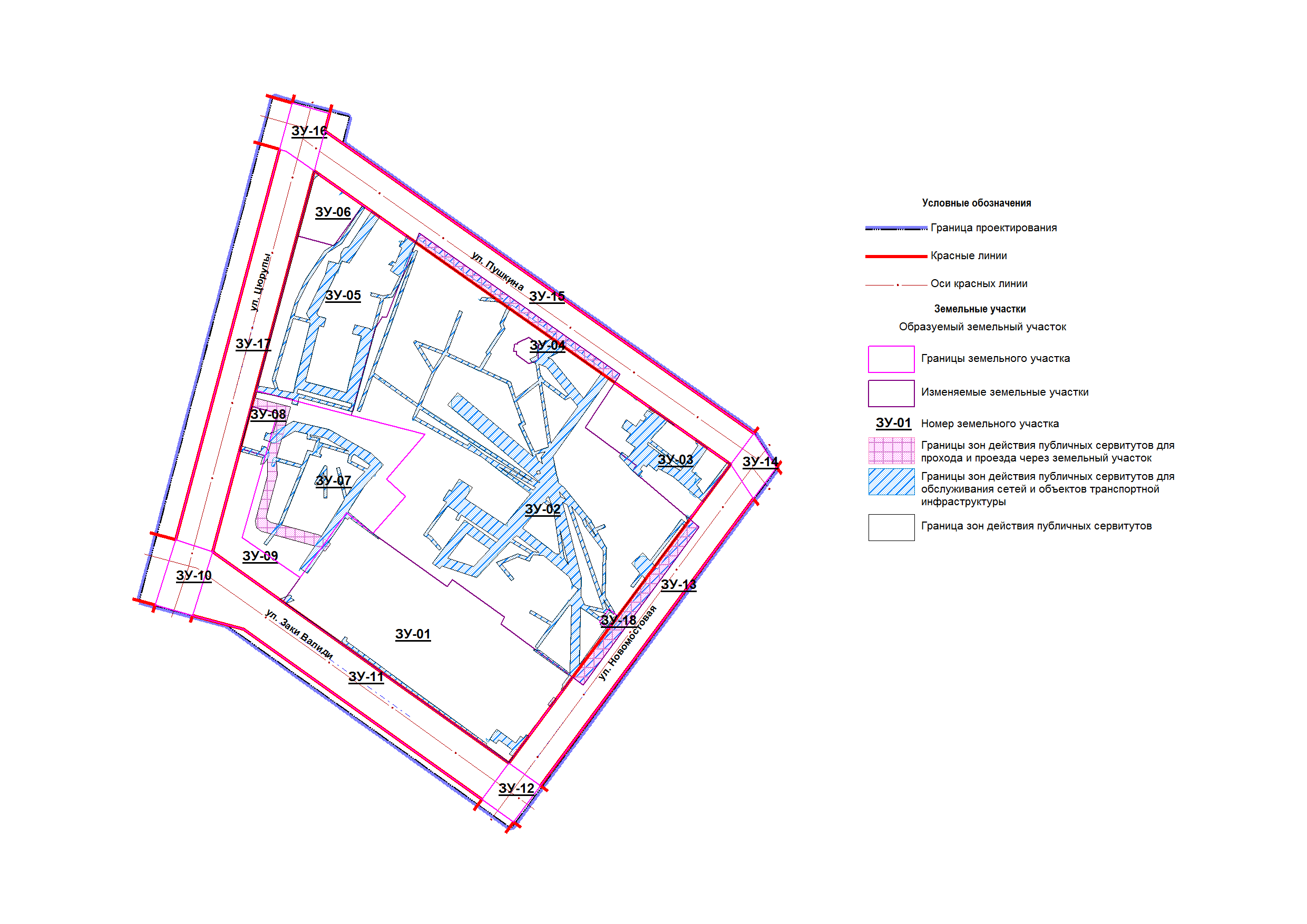 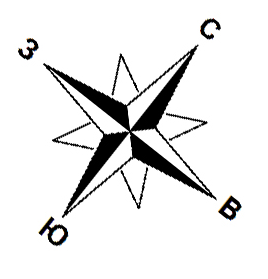 Совмещение листов
Лист 1
Лист 2
31
М 1:1000
План границ публичных сервитутов
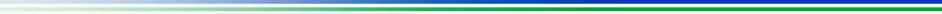 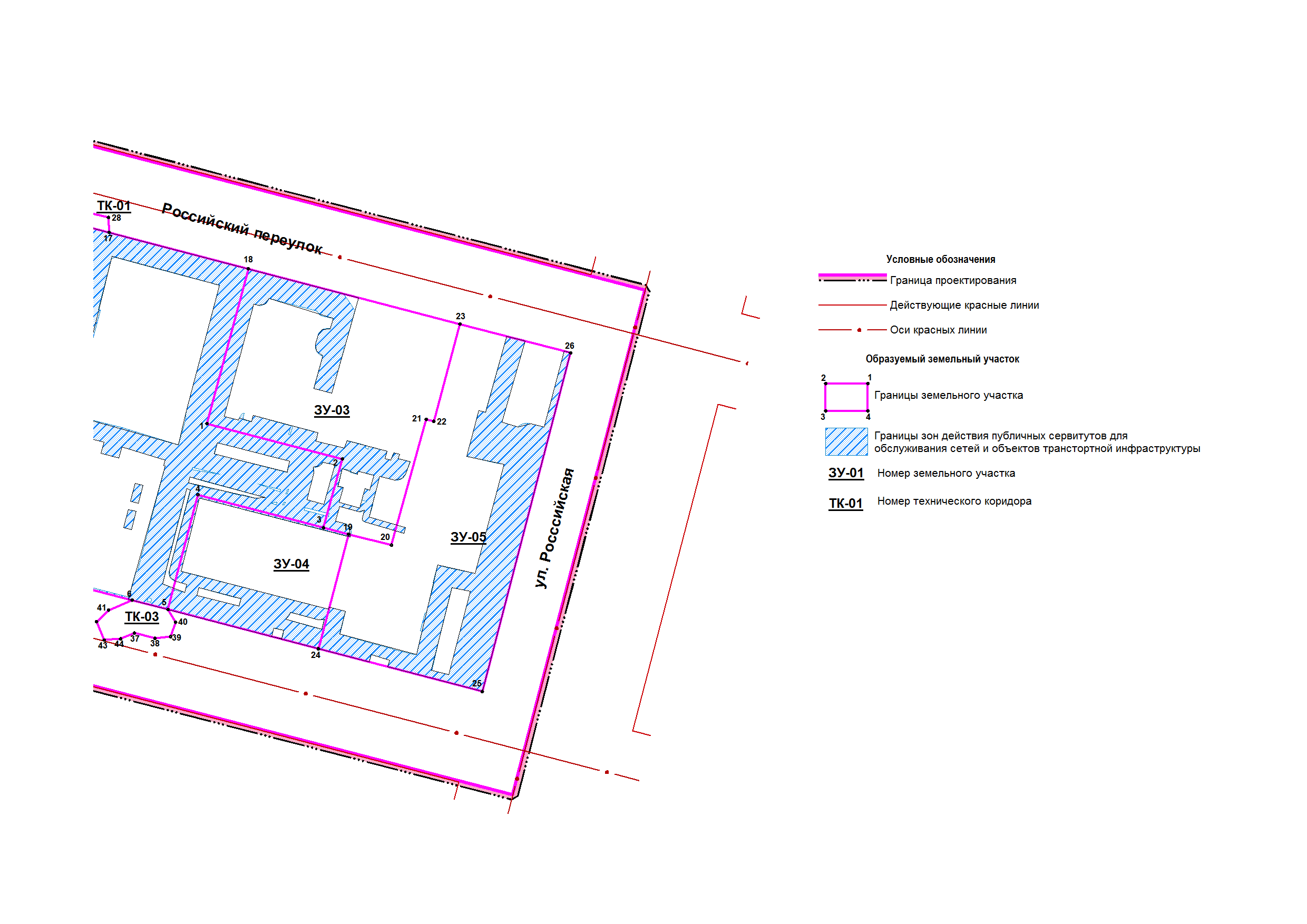 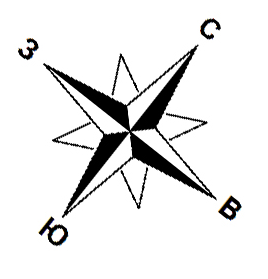 Совмещение листов
Лист 1
Лист 2
32
М 1:1000
План границ земельных участков с оценкой изъятия земель 
(схема совмещения листов)
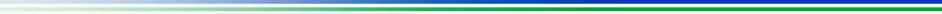 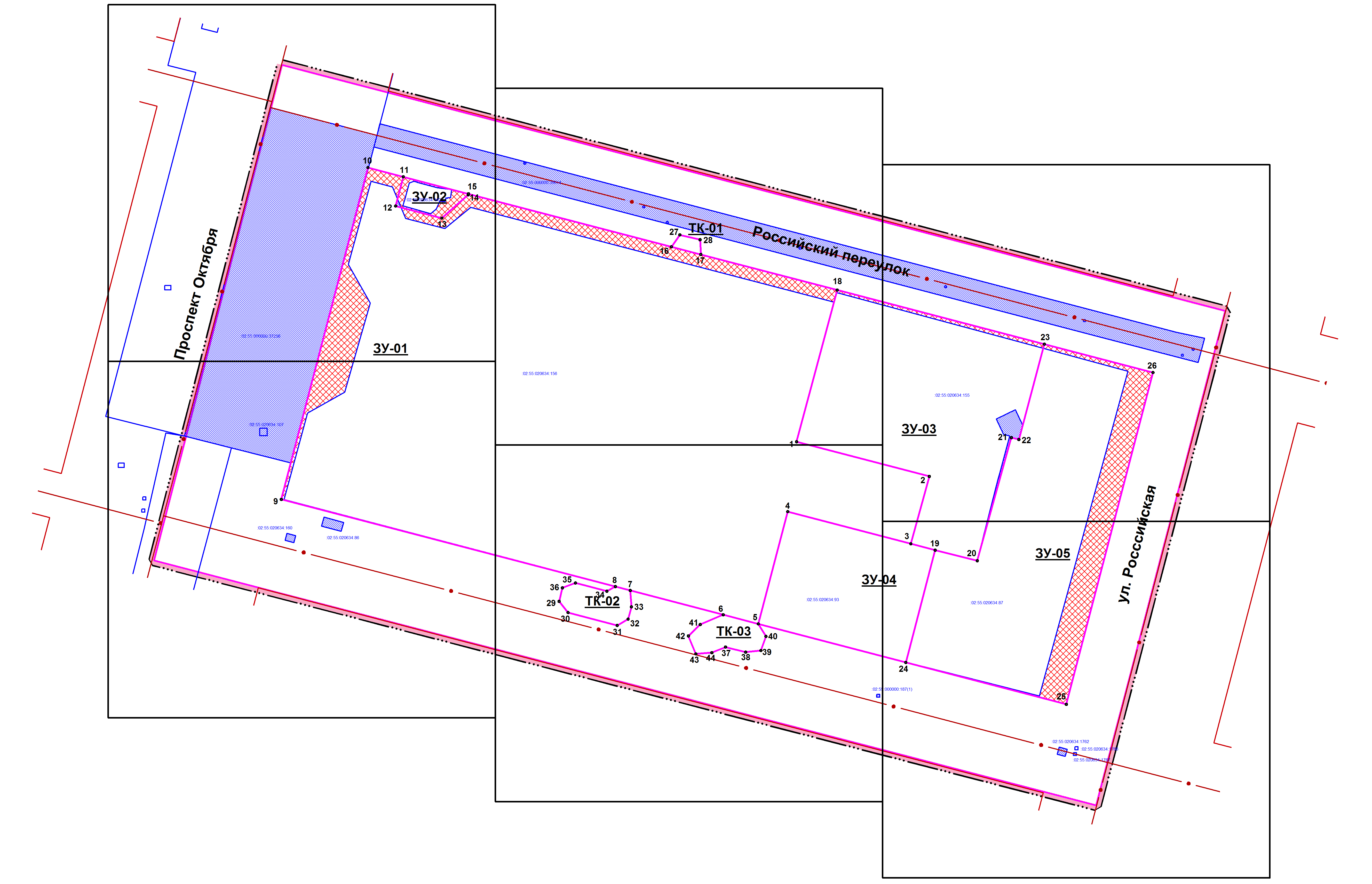 Лист 1
Лист 3
Лист 5
Лист 2
Лист 4
Лист 6
33
План границ земельных участков с оценкой изъятия земель
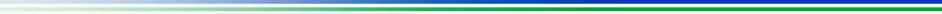 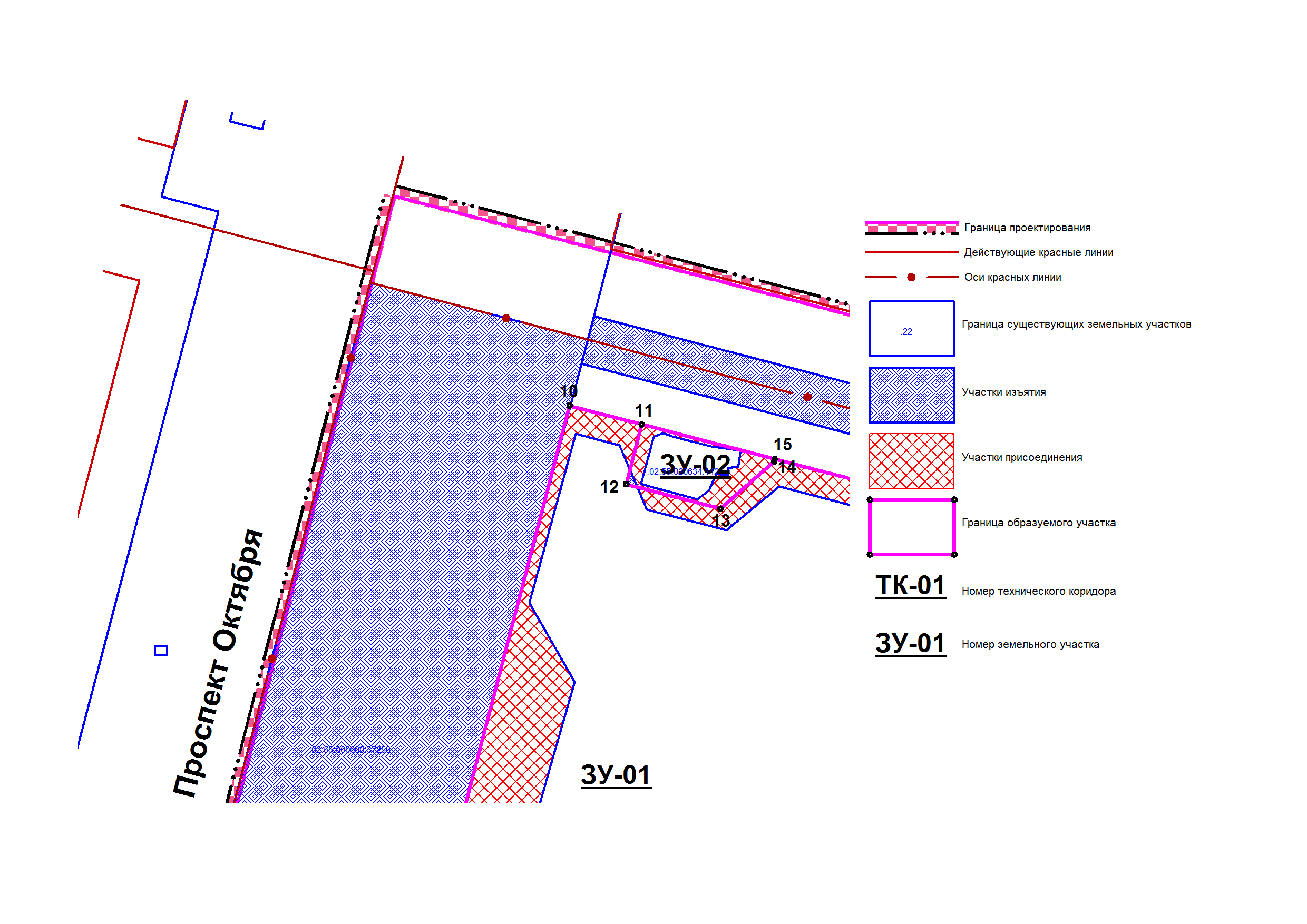 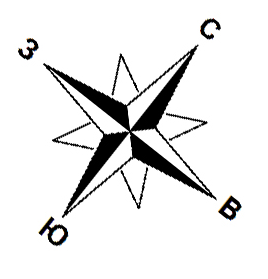 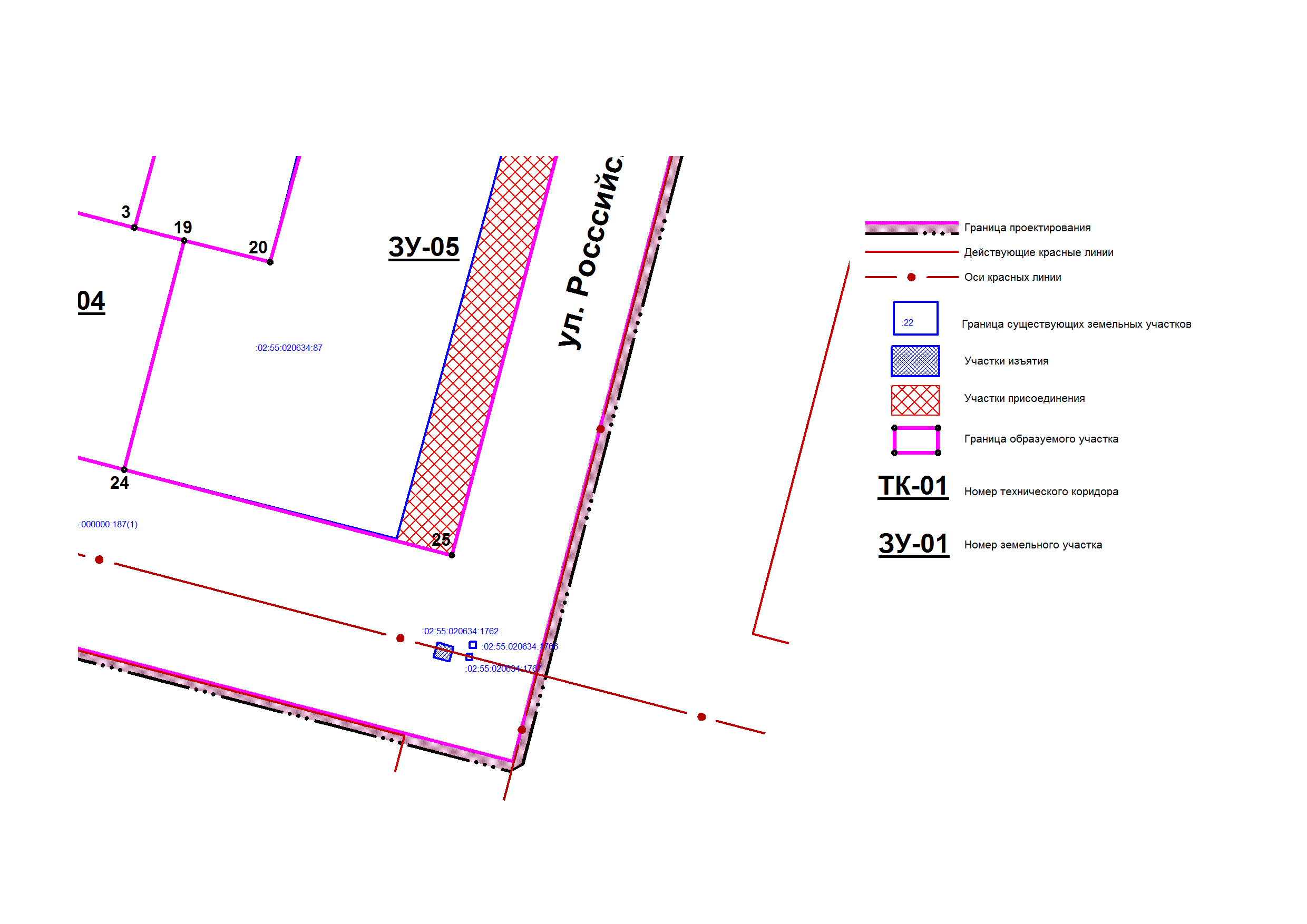 Совмещение листов
Лист 1
Лист 3
Лист 5
Лист 2
Лист 4
Лист 6
34
М 1:500
План границ земельных участков с оценкой изъятия земель
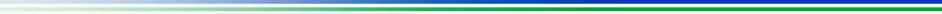 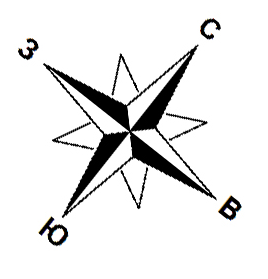 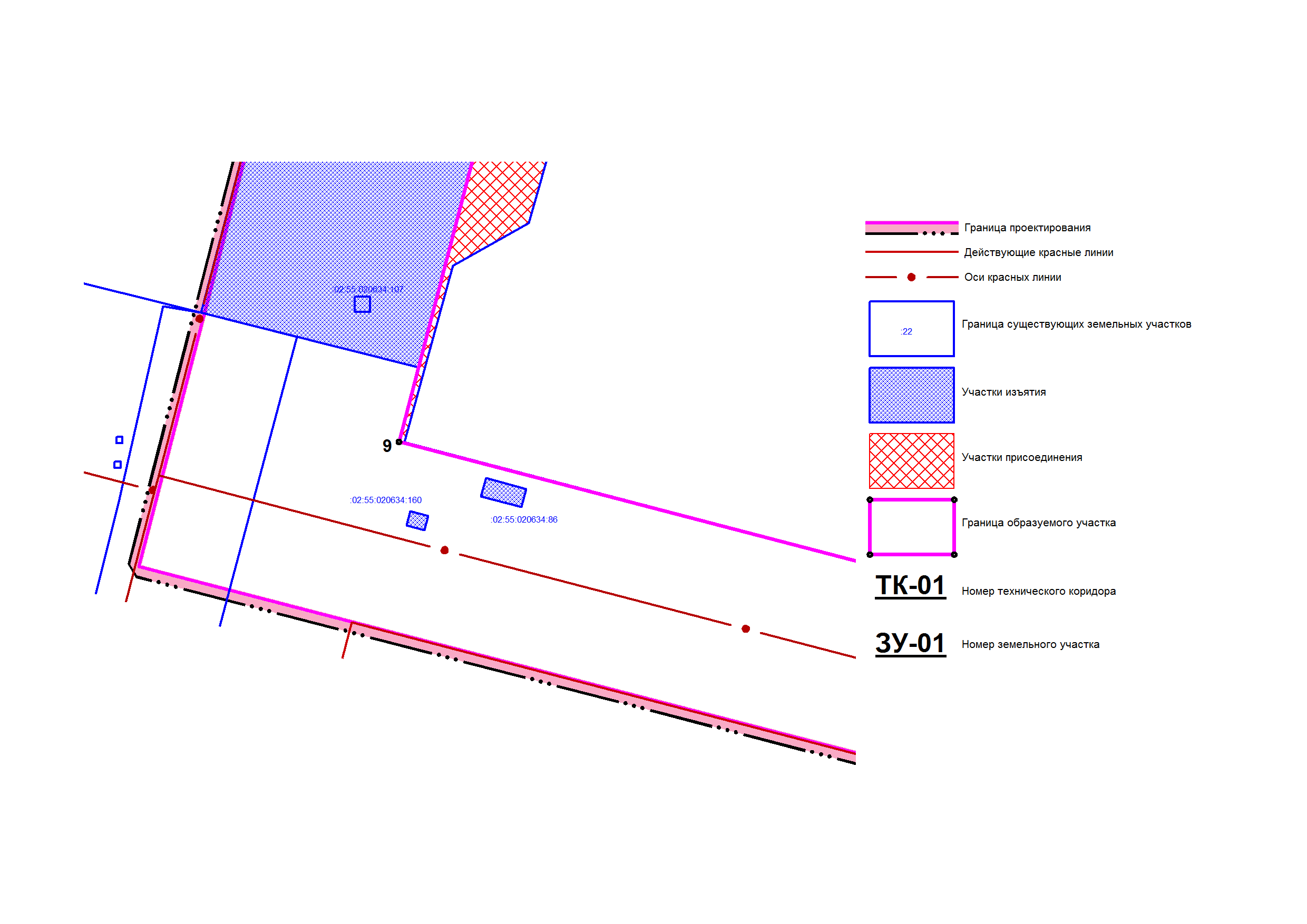 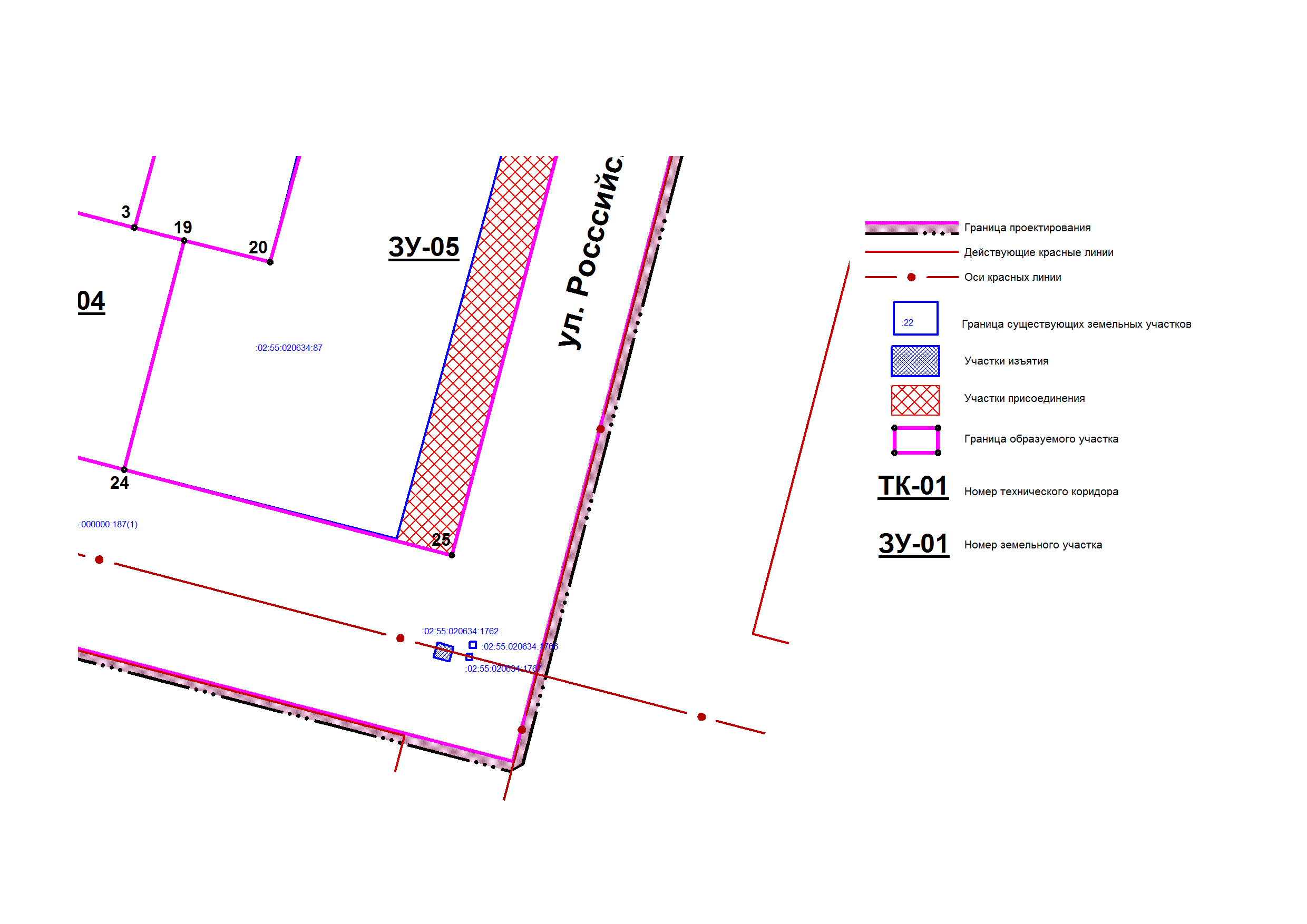 Совмещение листов
Лист 1
Лист 3
Лист 5
Лист 2
35
Лист 4
Лист 6
М 1:500
План границ земельных участков с оценкой изъятия земель
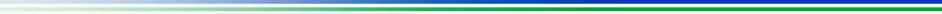 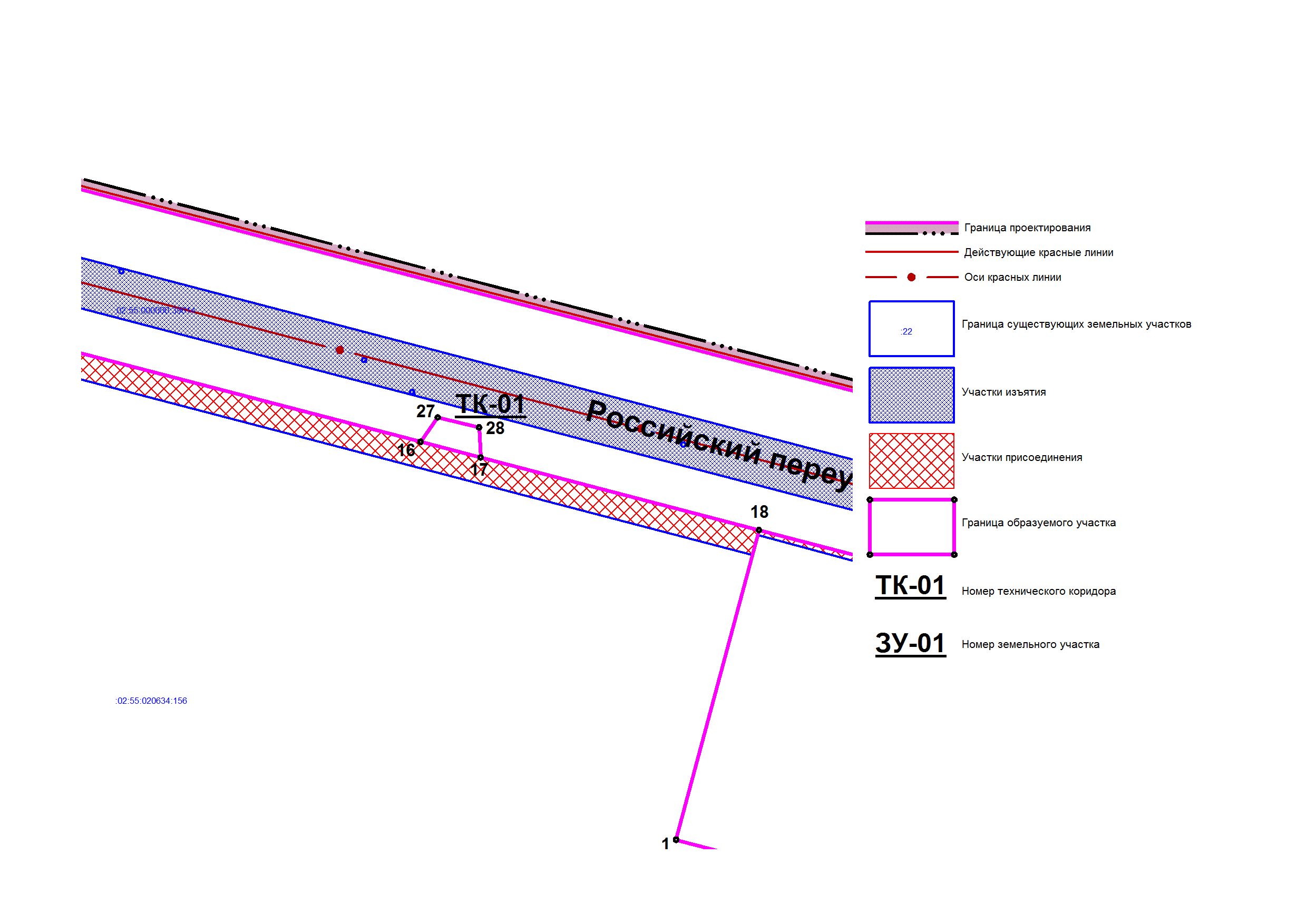 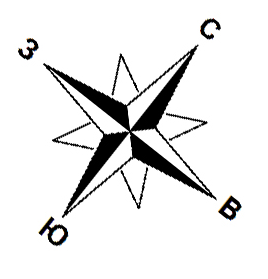 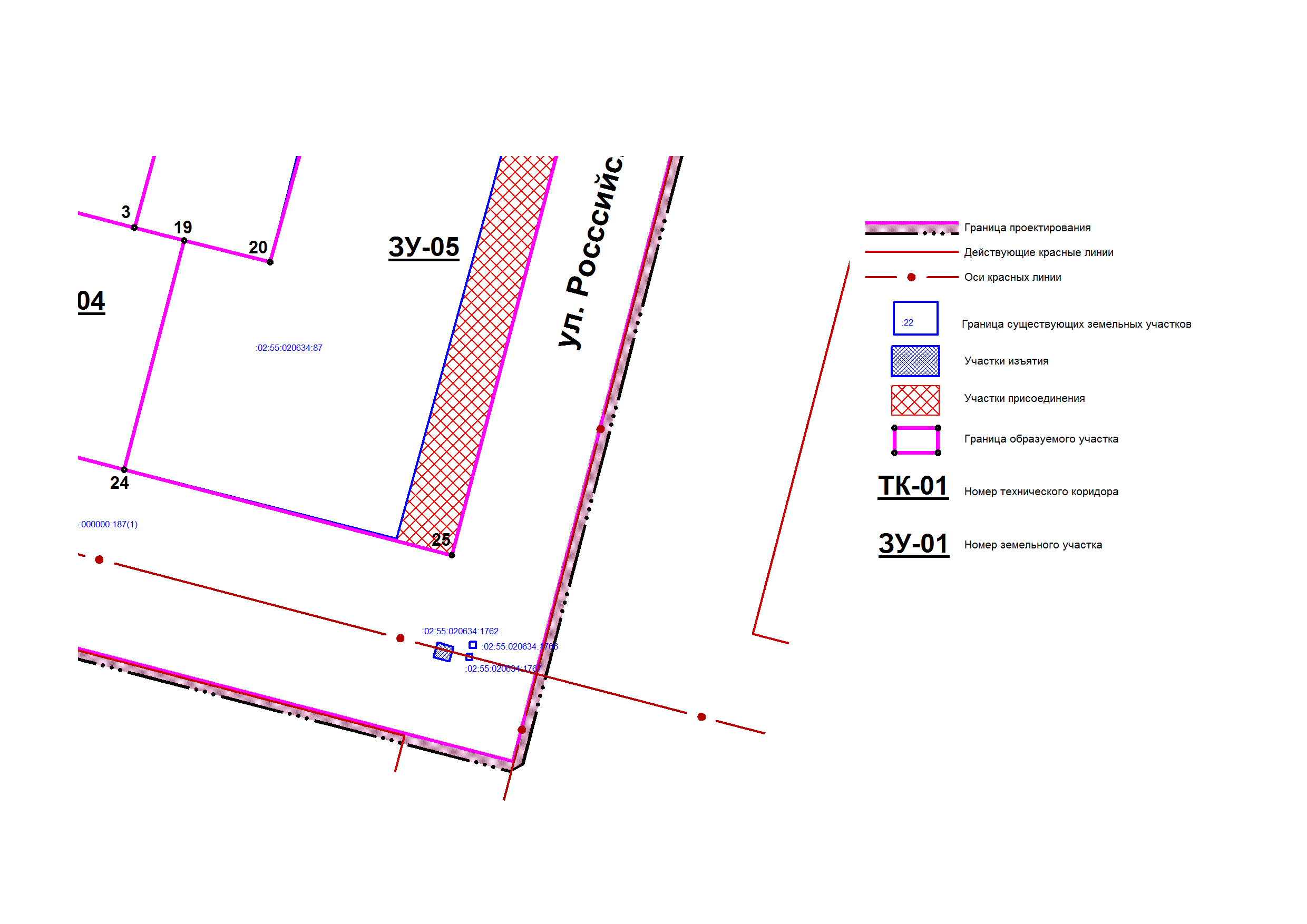 Совмещение листов
Лист 1
Лист 3
Лист 5
Лист 2
Лист 4
36
Лист 6
М 1:500
План границ земельных участков с оценкой изъятия земель
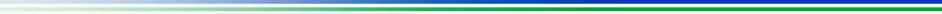 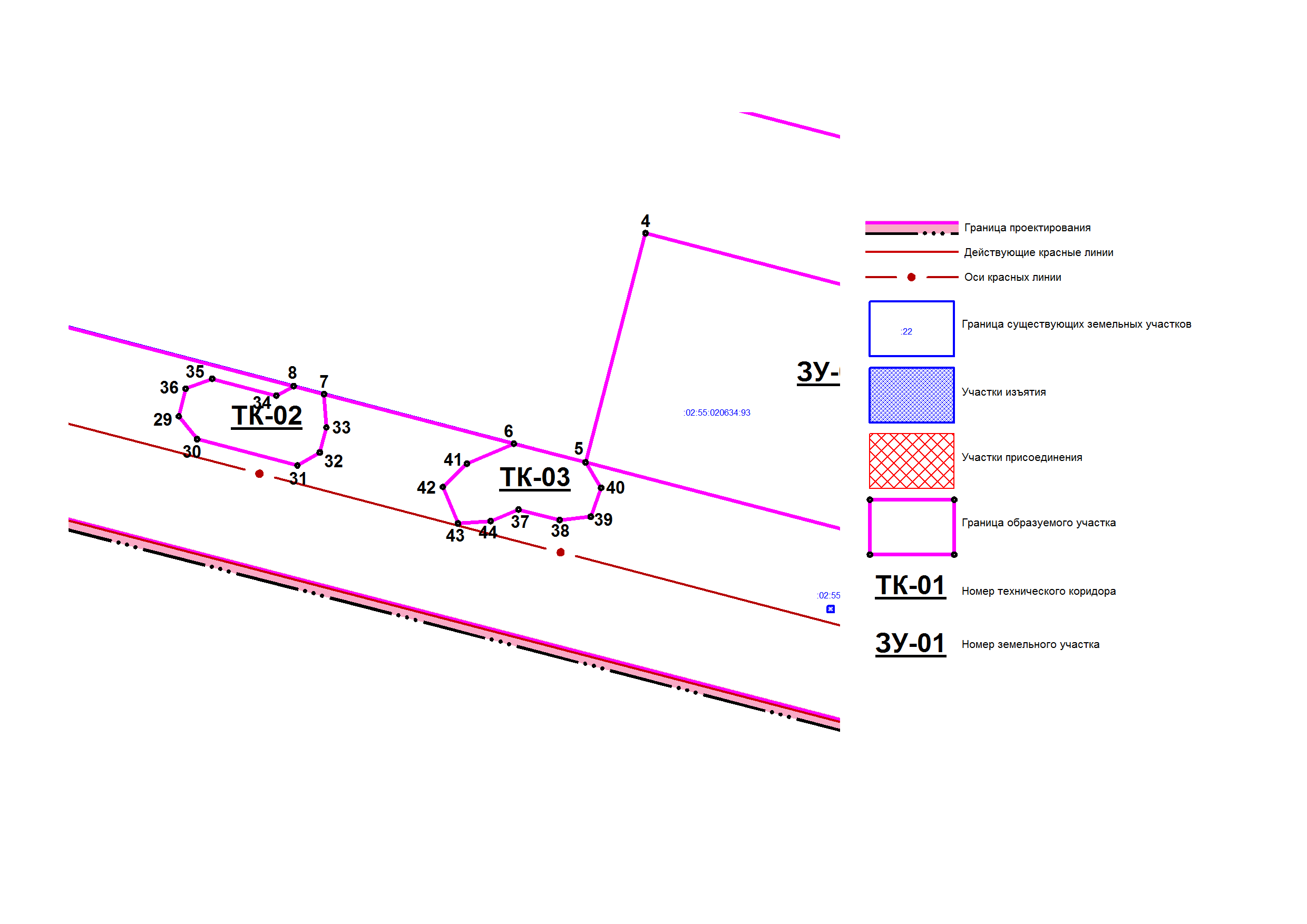 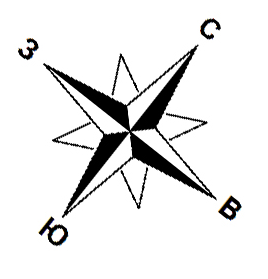 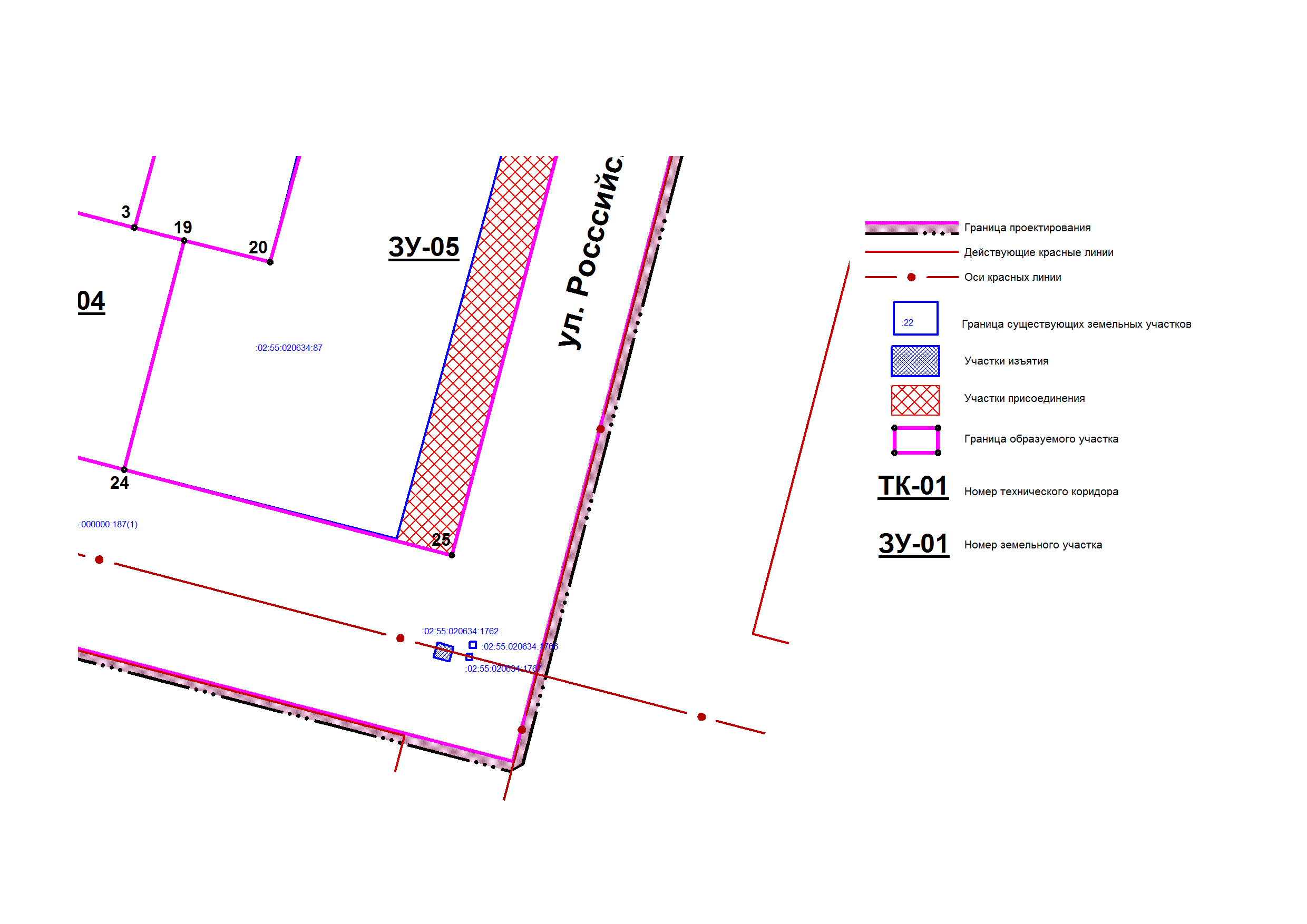 Совмещение листов
Лист 1
Лист 3
Лист 5
Лист 2
37
Лист 4
Лист 6
М 1:500
План границ земельных участков с оценкой изъятия земель
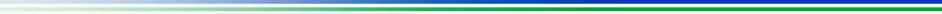 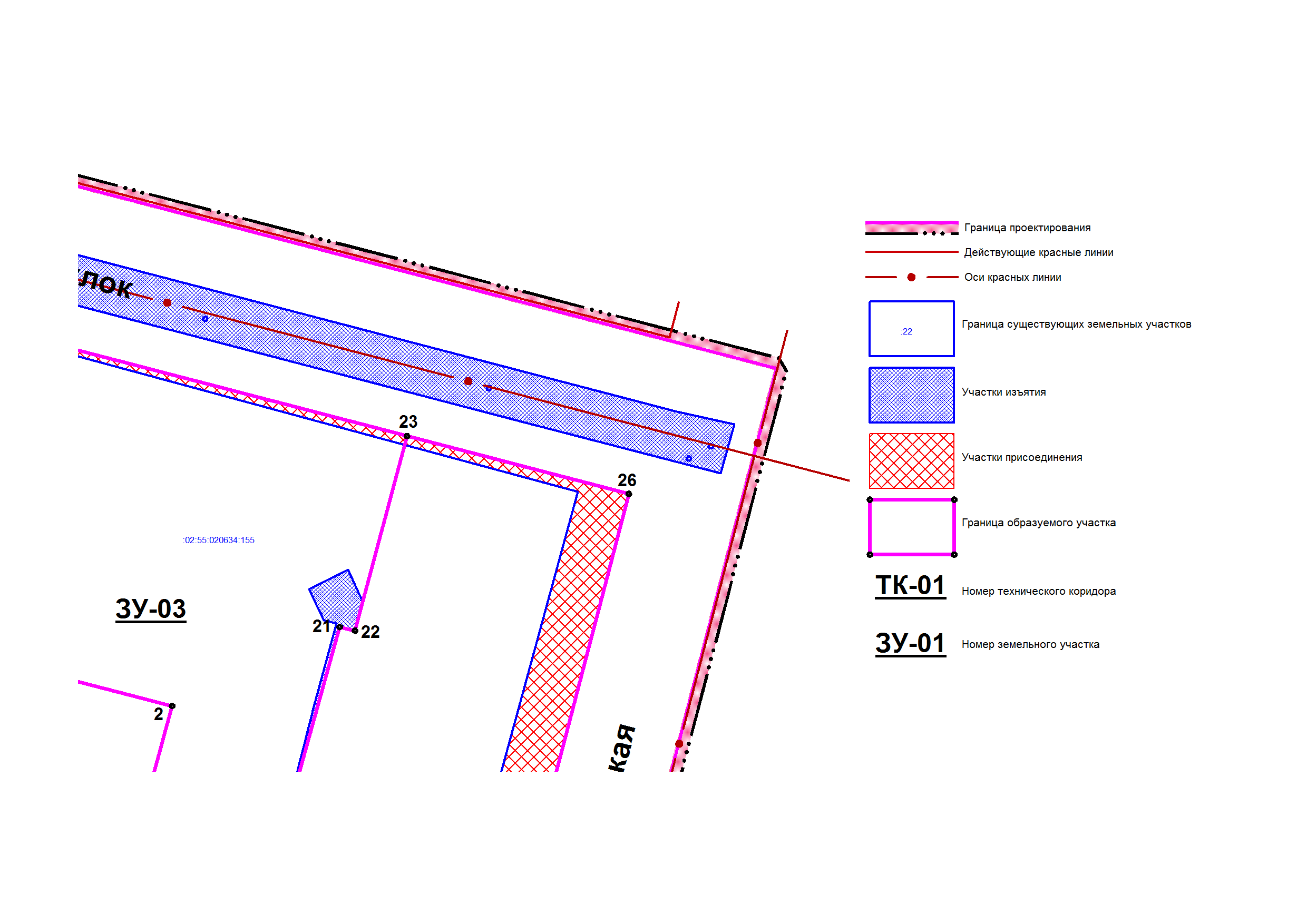 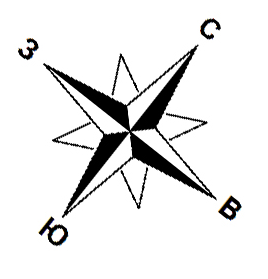 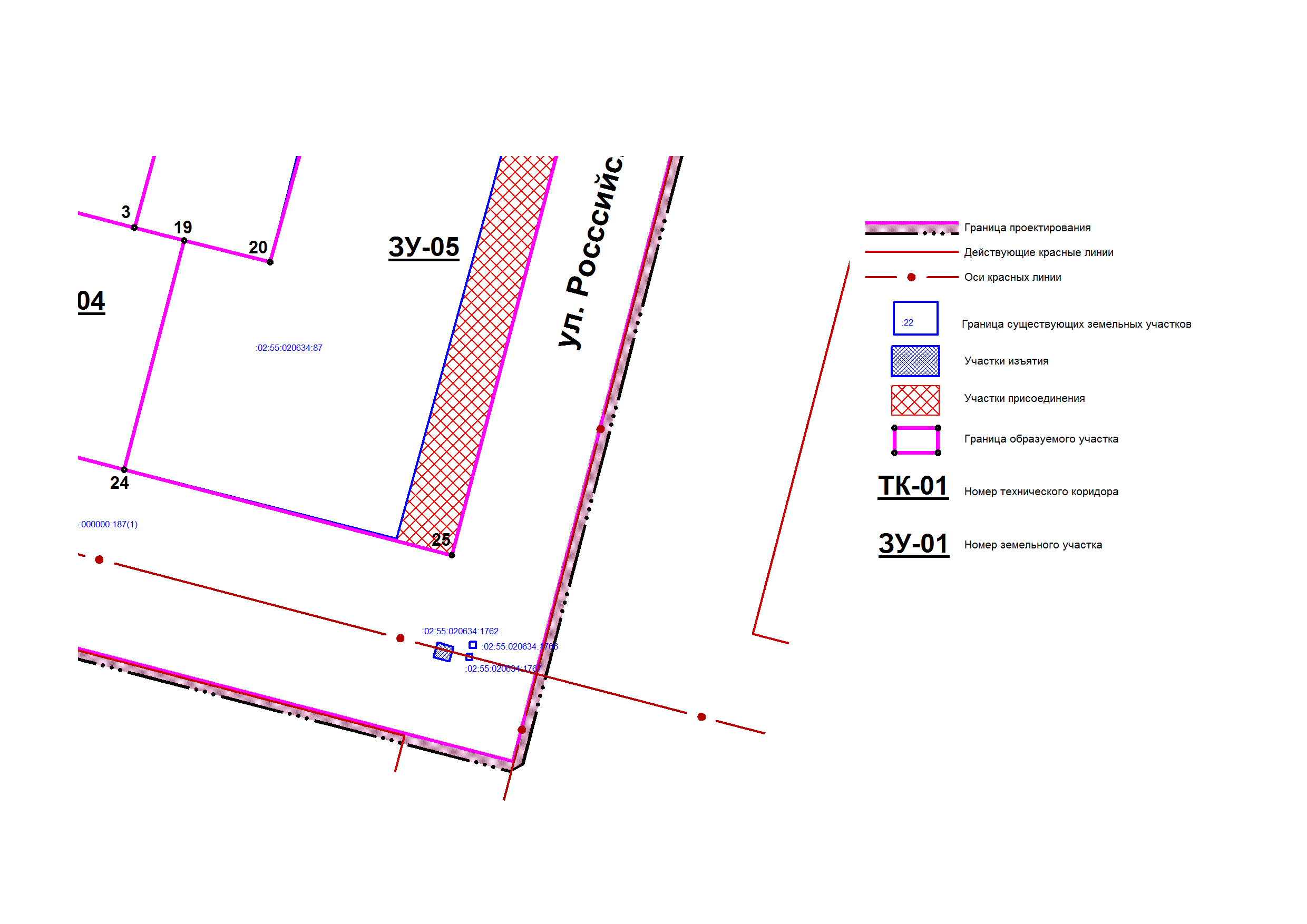 Совмещение листов
Лист 1
Лист 3
Лист 5
Лист 2
38
Лист 4
Лист 6
М 1:500
План границ земельных участков с оценкой изъятия земель
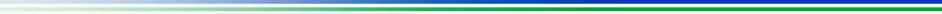 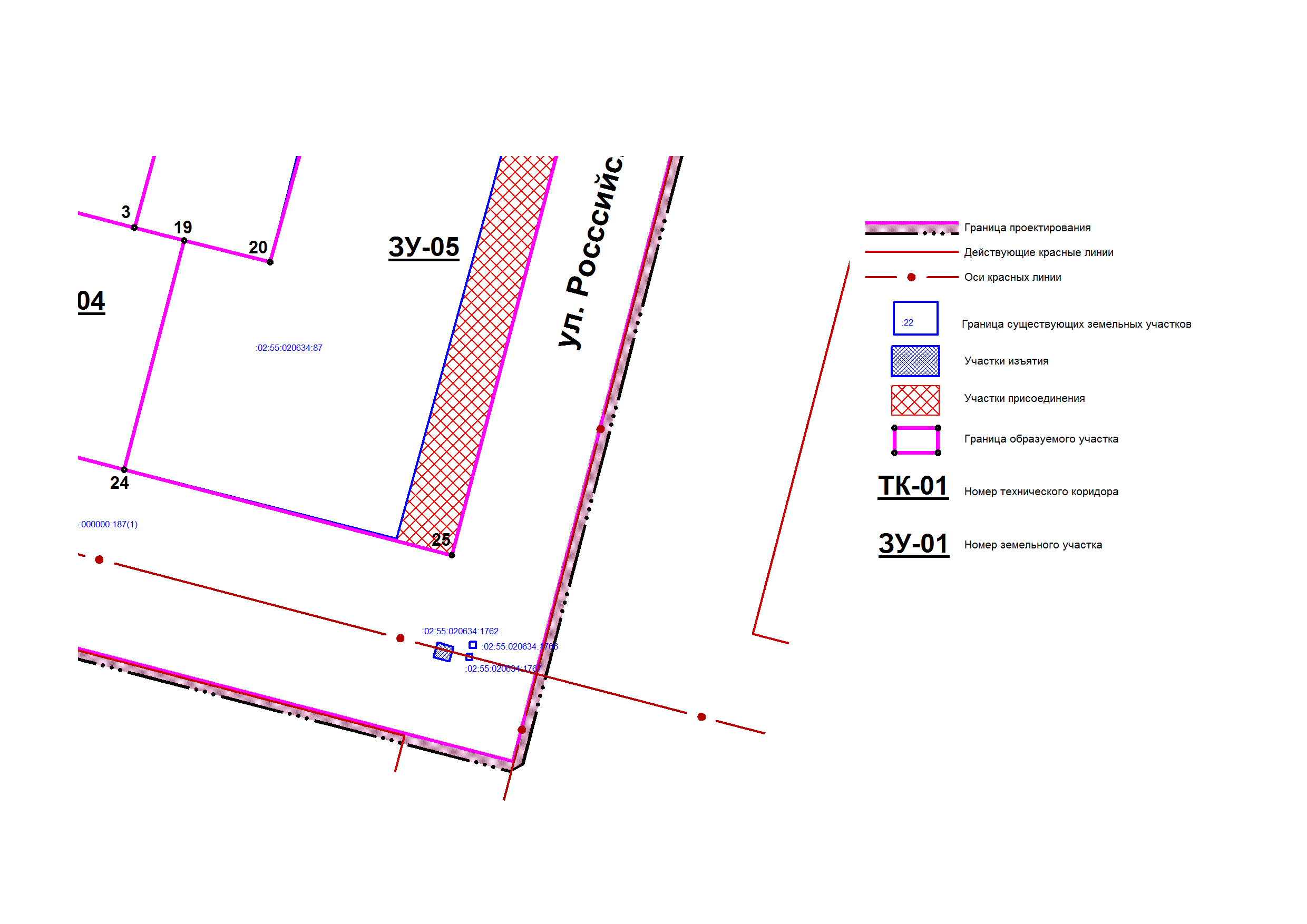 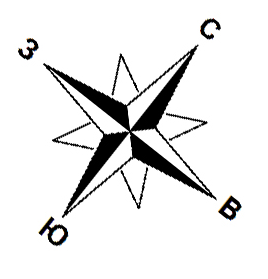 Совмещение листов
Лист 1
Лист 3
Лист 5
Лист 2
Лист 4
Лист 6
39
М 1:500
Технико-экономические показатели
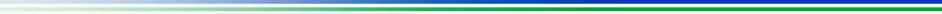 40